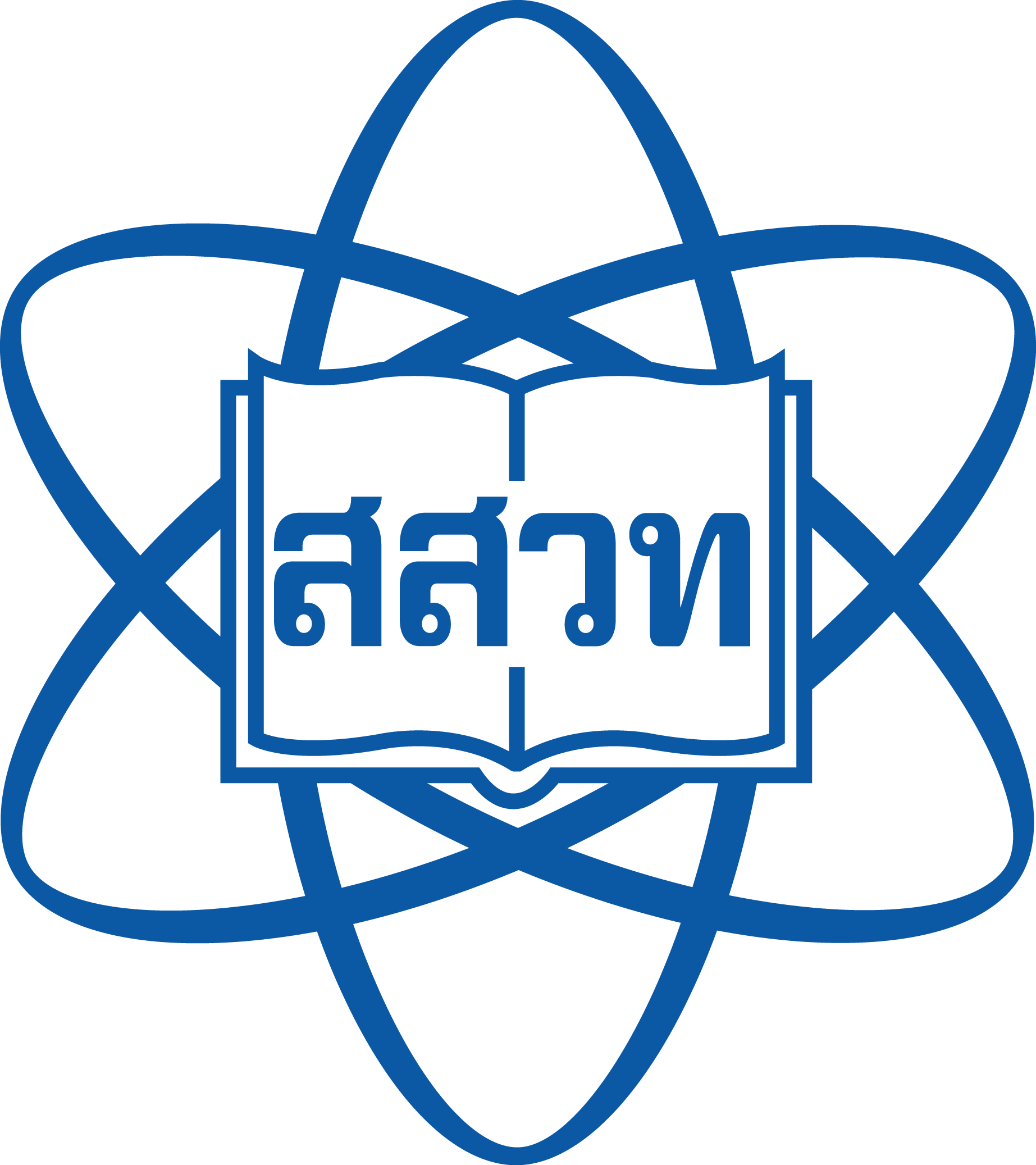 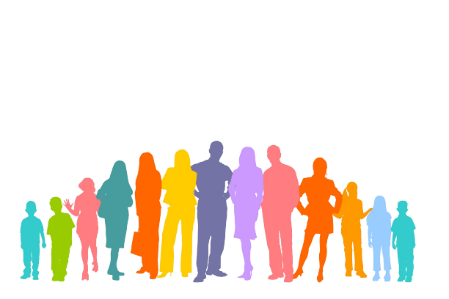 บทที่ 3 พลเมืองดิจิทัล
รายวิชา เทคโนโลยี (วิทยาการคำนวณ) 
ชั้นมัธยมศึกษาปีที่ 6
สถาบันส่งเสริมการสอนวิทยาศาสตร์และเทคโนโลยี
หัวข้อ
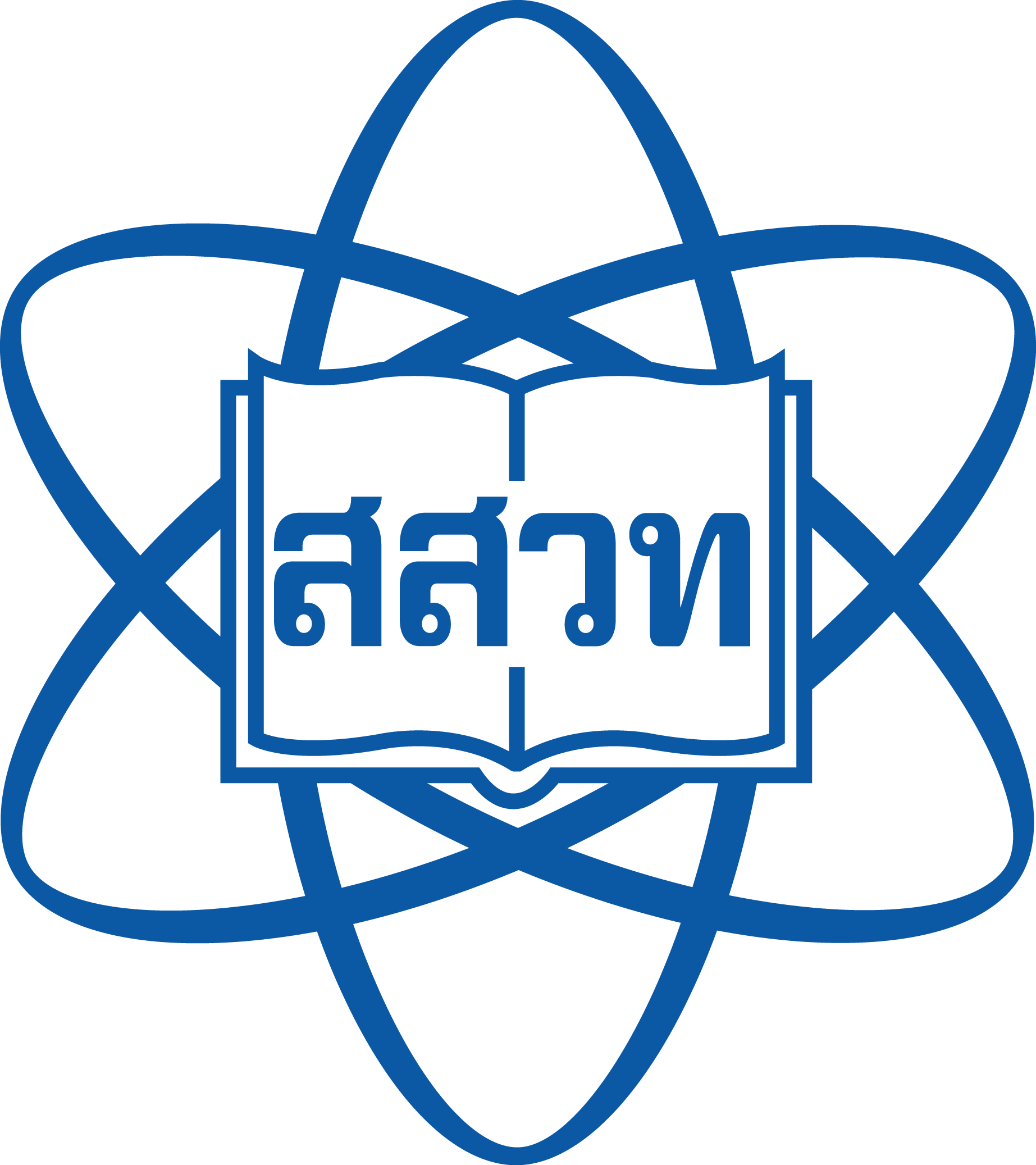 3.1
การเป็นพลเมืองดิจิทัล
3.2
การป้องกันตนเองและผู้อื่น
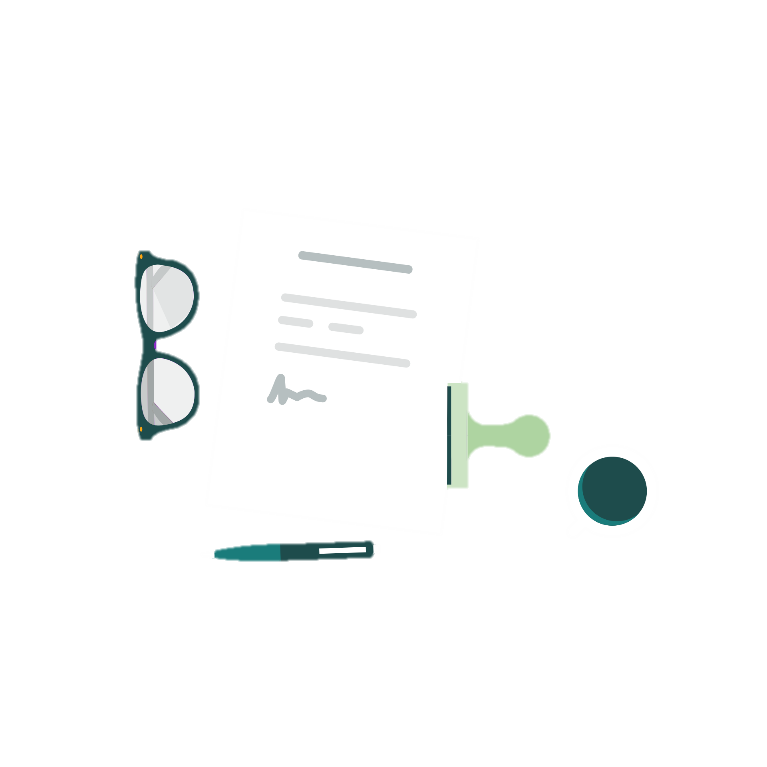 3.3
กฏหมายและมารยาทในสังคมดิจิทัล
วัตถุประสงค์
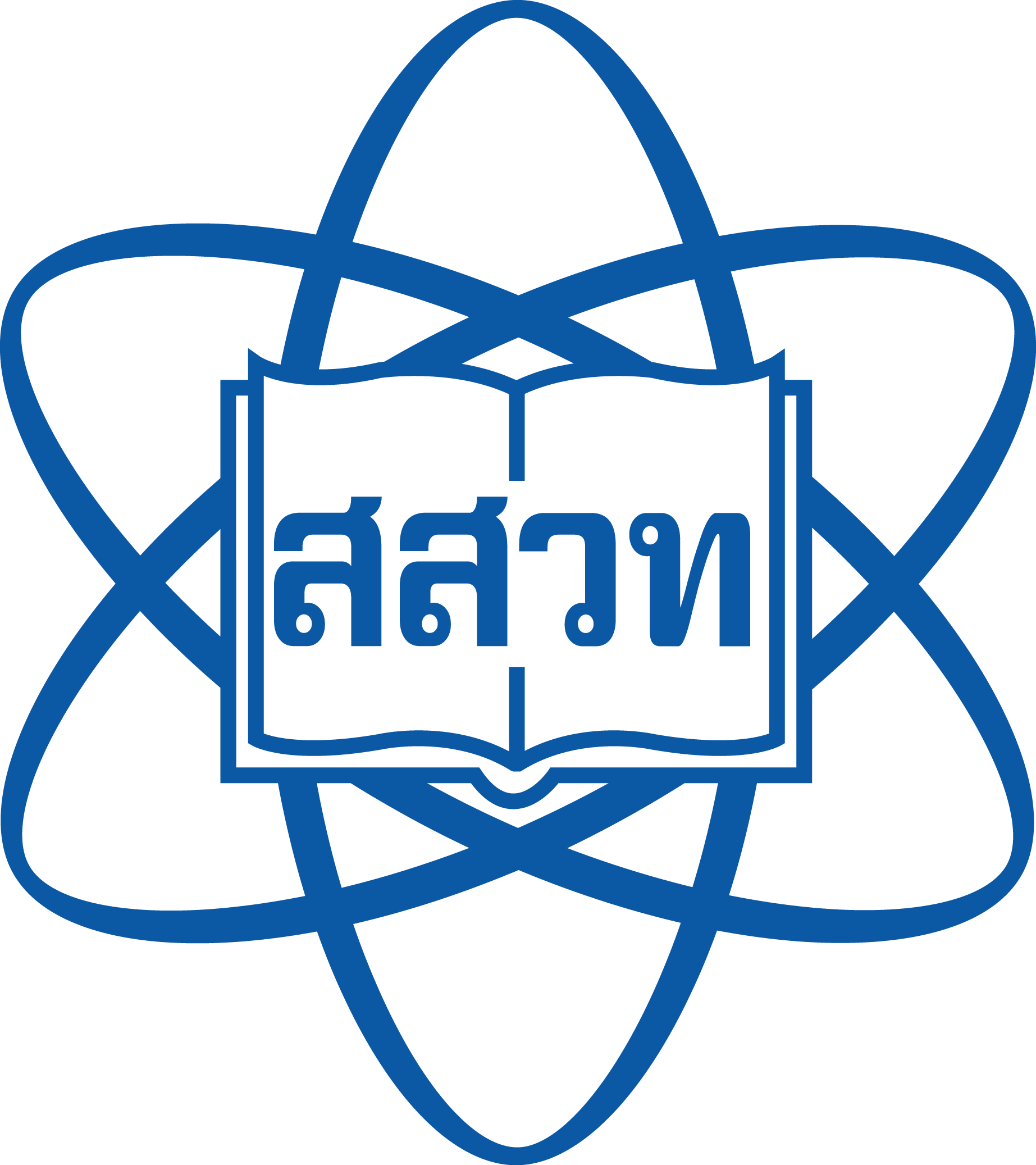 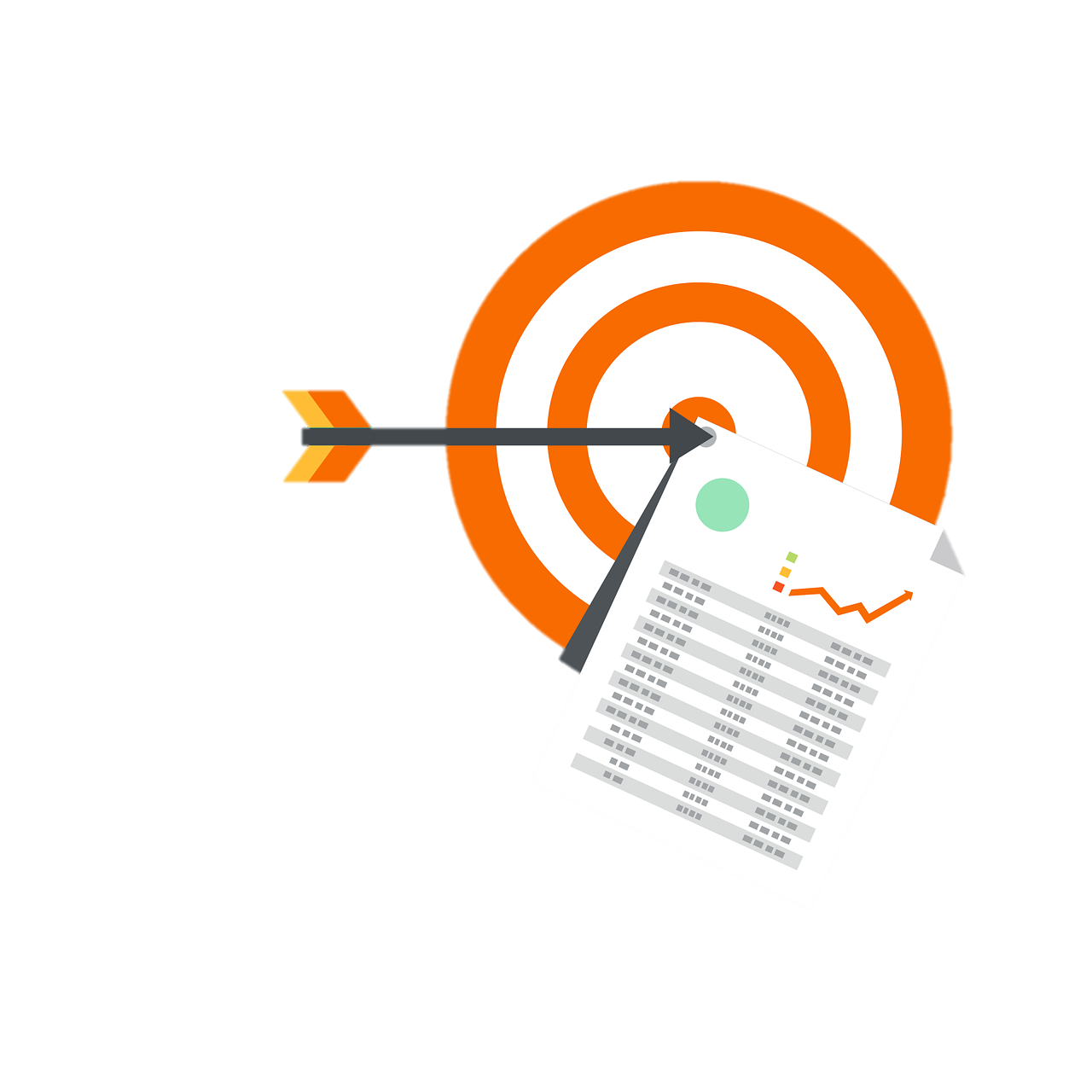 เมื่อเรียนจบบทนี้แล้ว นักเรียนสามารถ
อธิบายถึงลักษณะอาชีพที่เกี่ยวข้องกับเทคโนโลยีสารสนเทศและการสื่อสาร
วิเคราะห์ความเปลี่ยนแปลงของอาชีพที่จะต้องปรับตัวในอนาคต
ตระหนักถึงความสำคัญของเทคโยโลยีกับอาชีพ
ชวนคิด
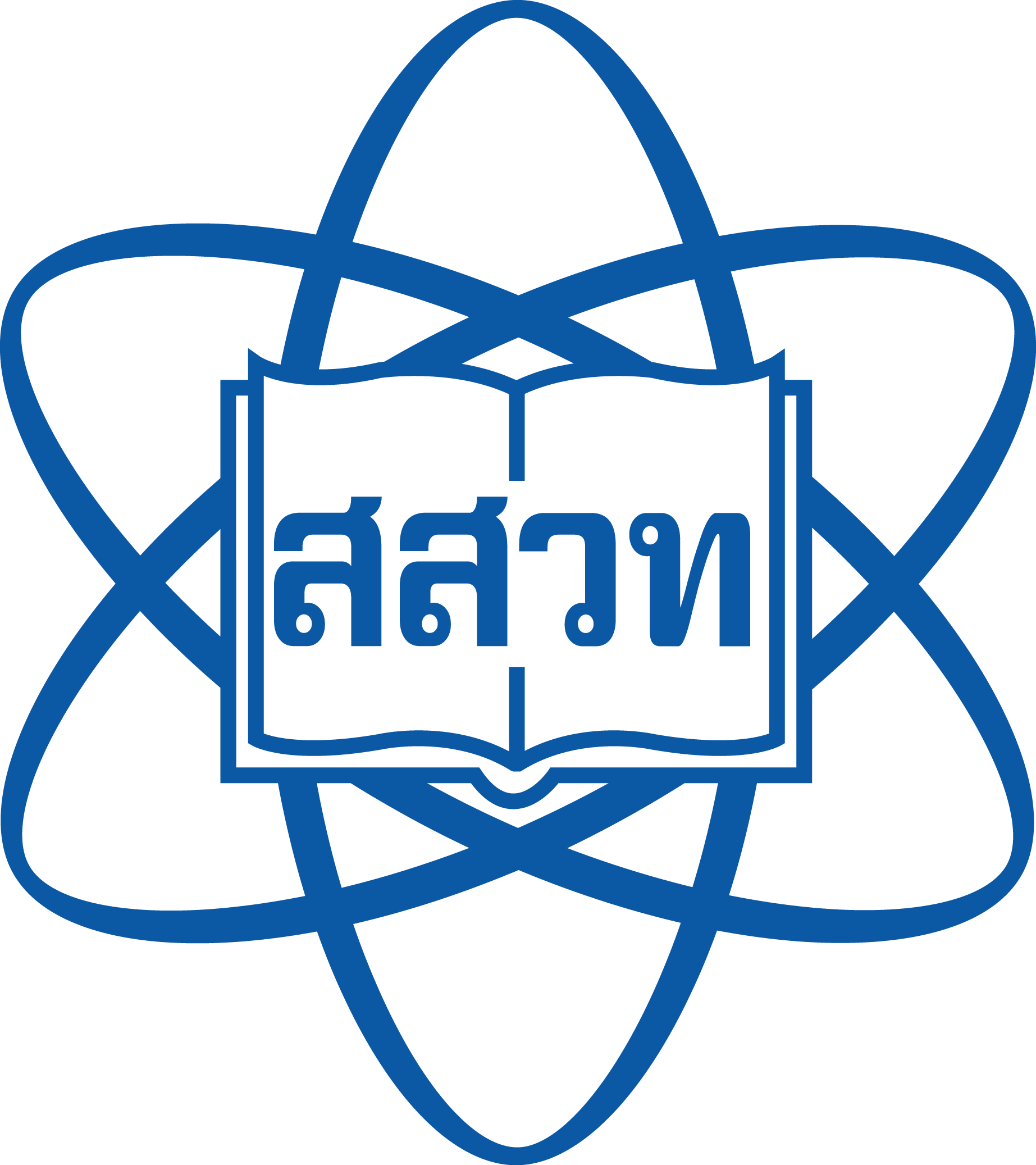 ในชีวิตประจำวันของนักเรียนมีความเกี่ยวข้องกับเทคโนโลยีดิจิทัลอะไรบ้าง 
และใช้งานเทคโนโลยีดิจิทัลนั้นอย่างไร ?
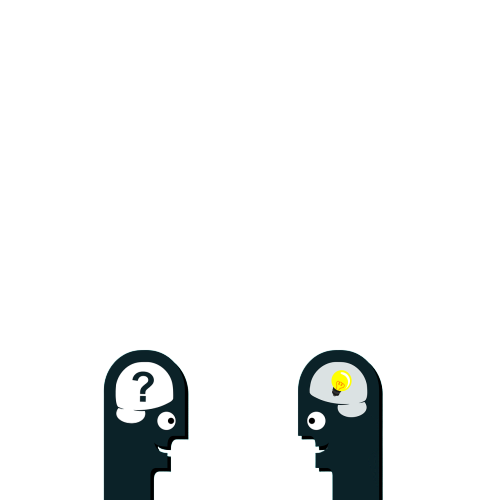 ชมวีดิทัศน์ เรื่อง ทัน Tech ตอนที่ 49 พลเมืองยุคดิจิทัล
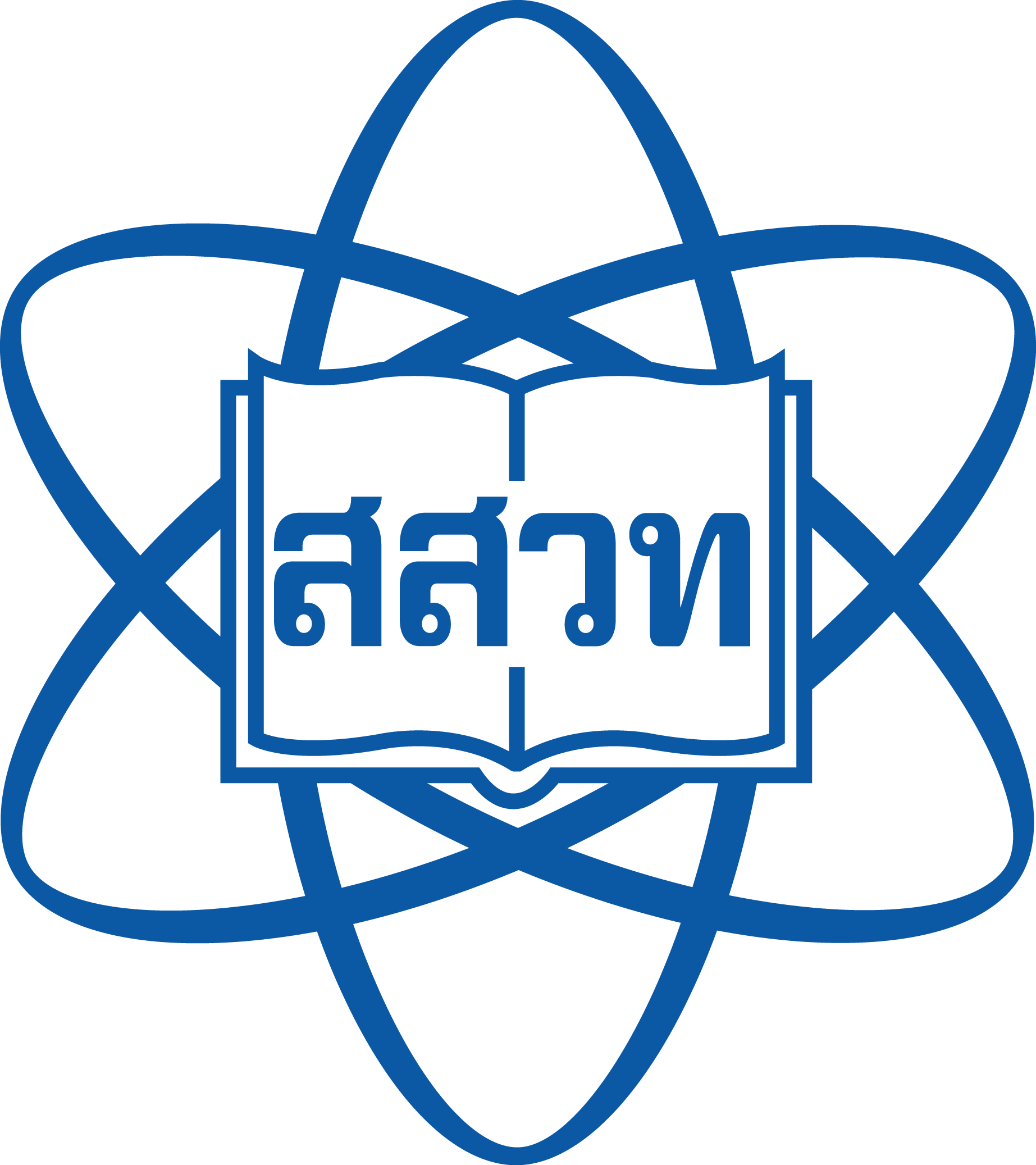 https://youtu.be/u9ASzo-m2qo
ชมวีดิทัศน์ เรื่อง Digital Native - พลเมืองดิจิทัล
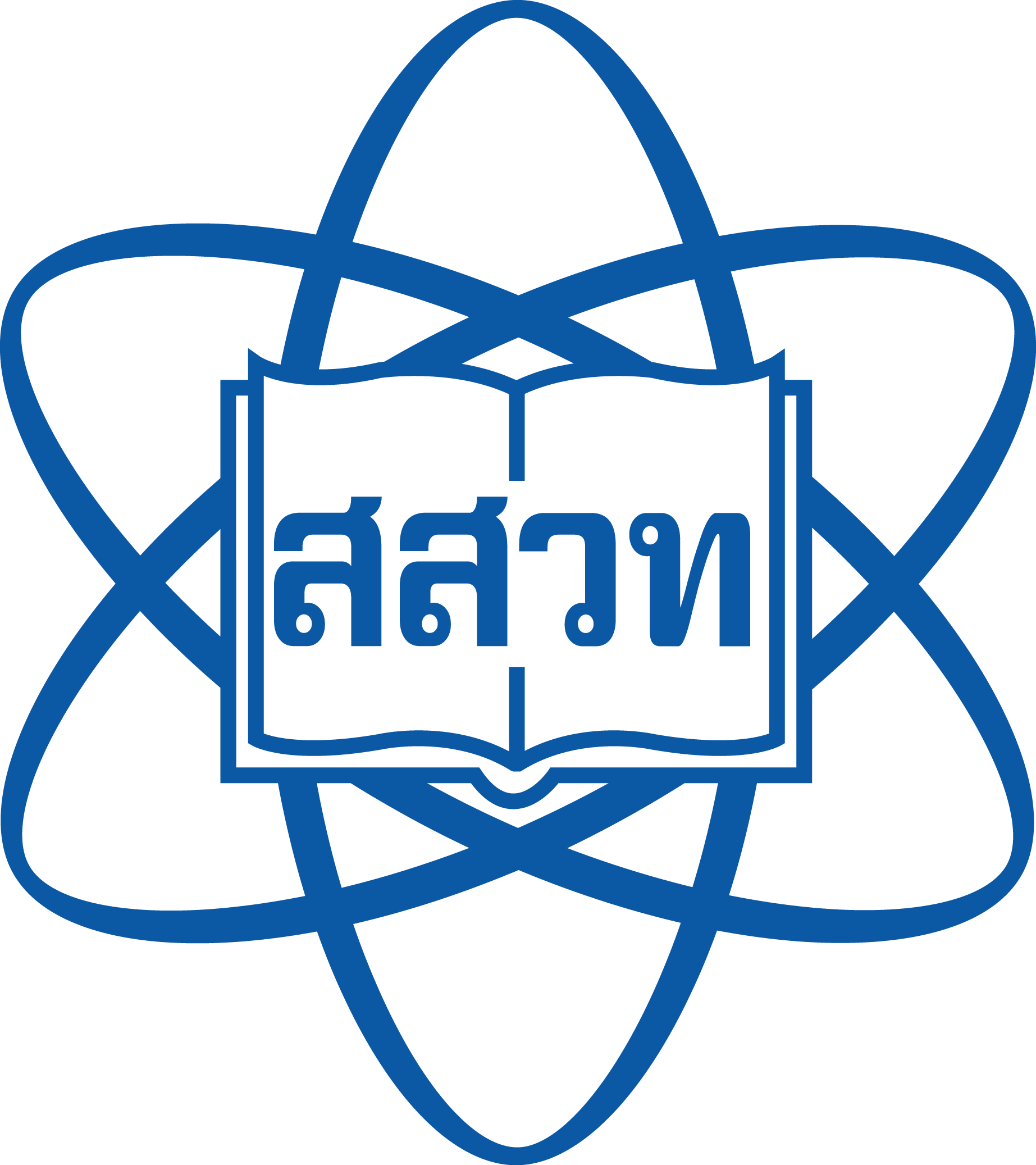 https://youtu.be/NbjF3Ei-WNs
ชมวีดิทัศน์ เรื่อง พลเมืองดิจิทัล
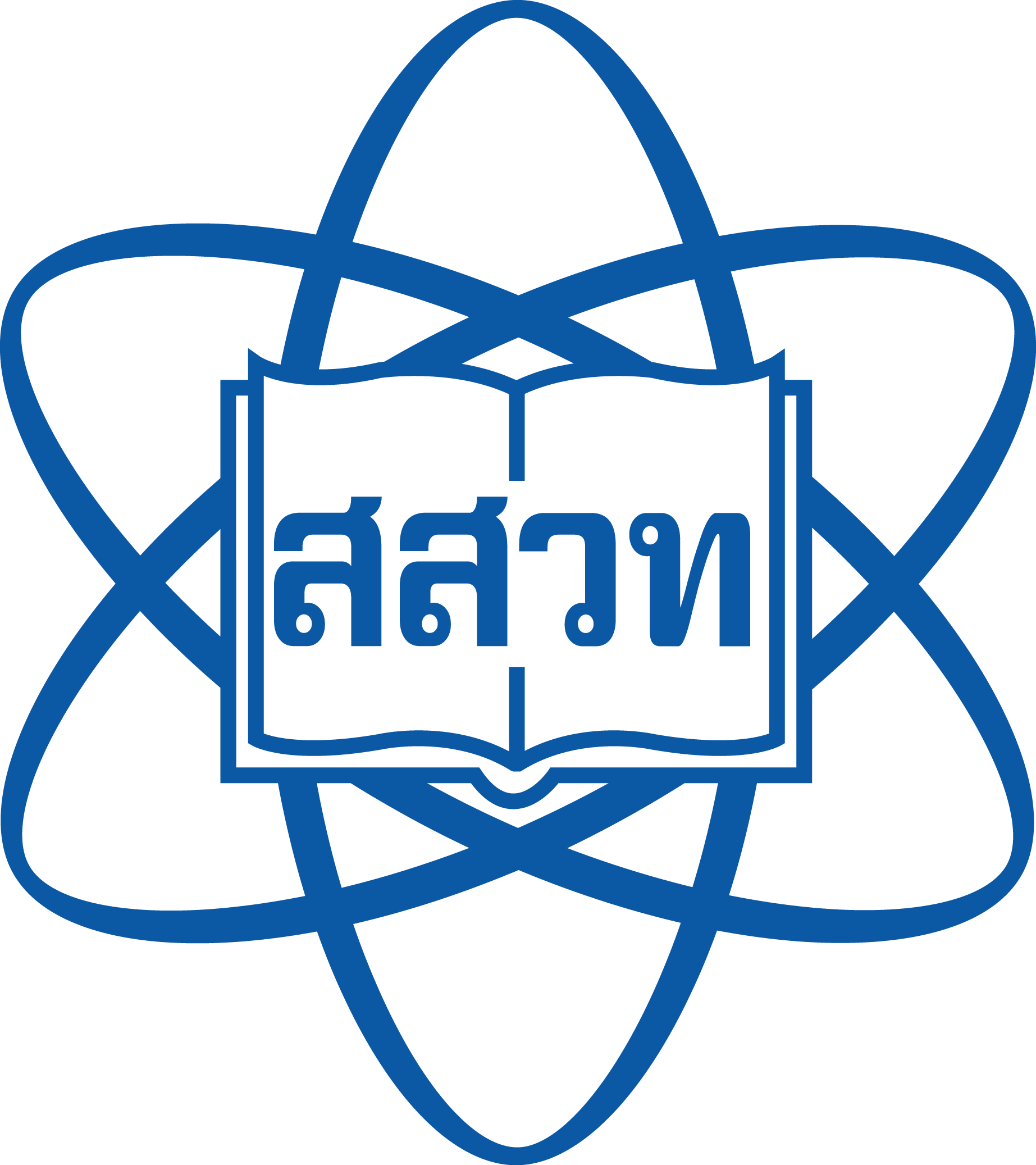 https://youtu.be/Xi8O6dIxPzY
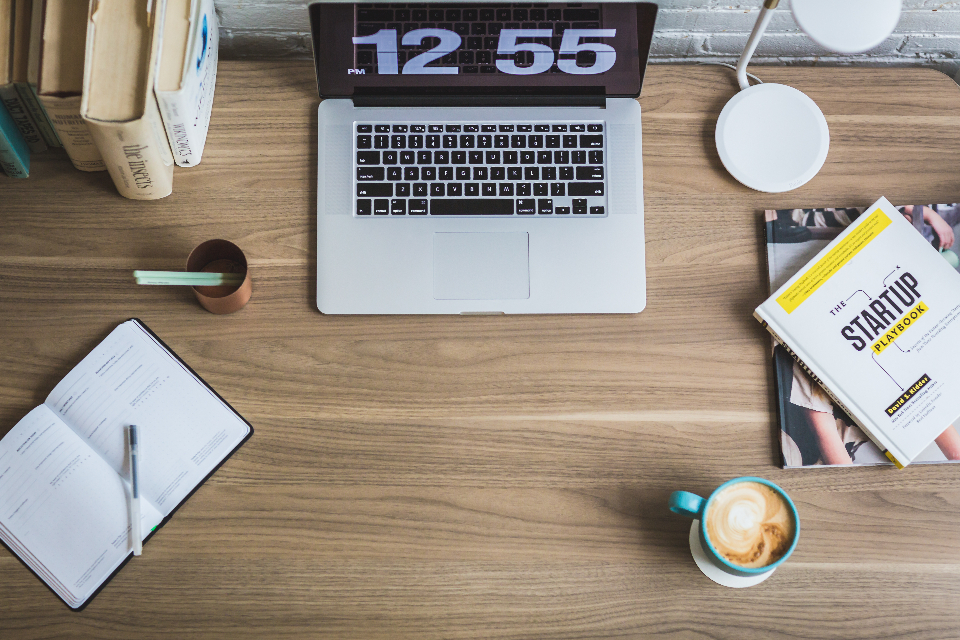 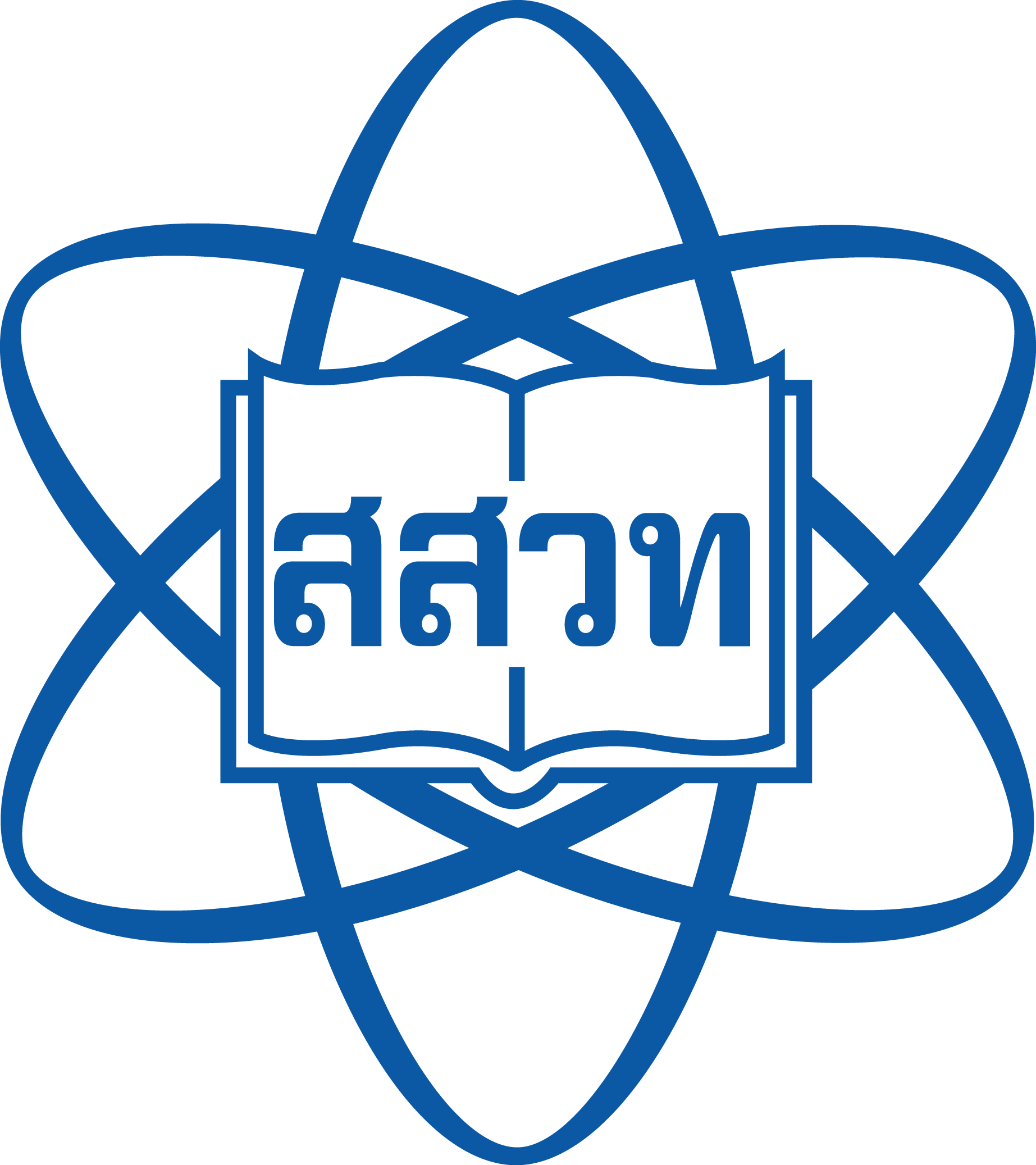 ชวนคิด
ชวนคิด
การเป็นพลเมืองดิจิทัลยุคใหม่ควรมีคุณลักษณะอย่างไร ?
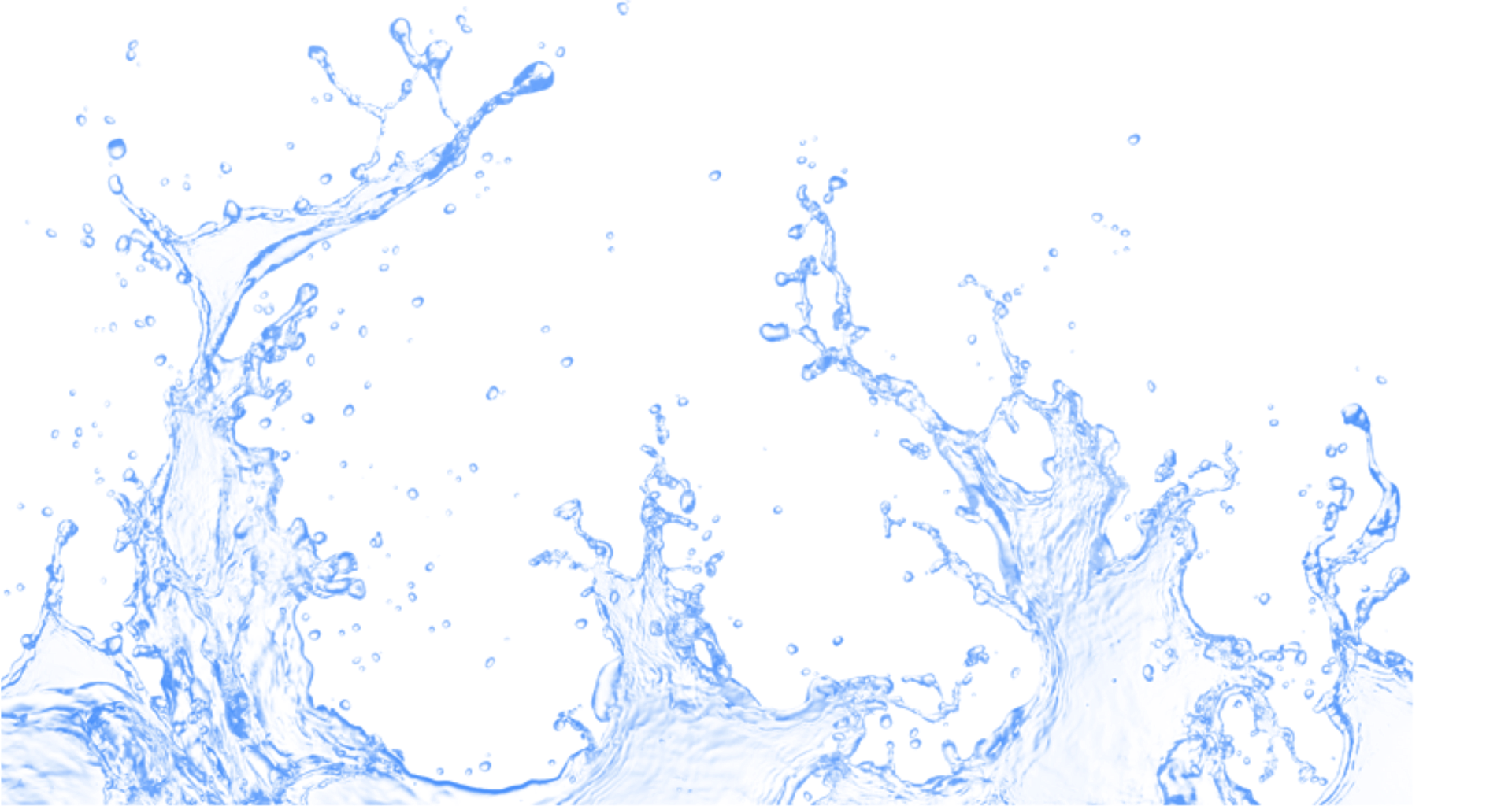 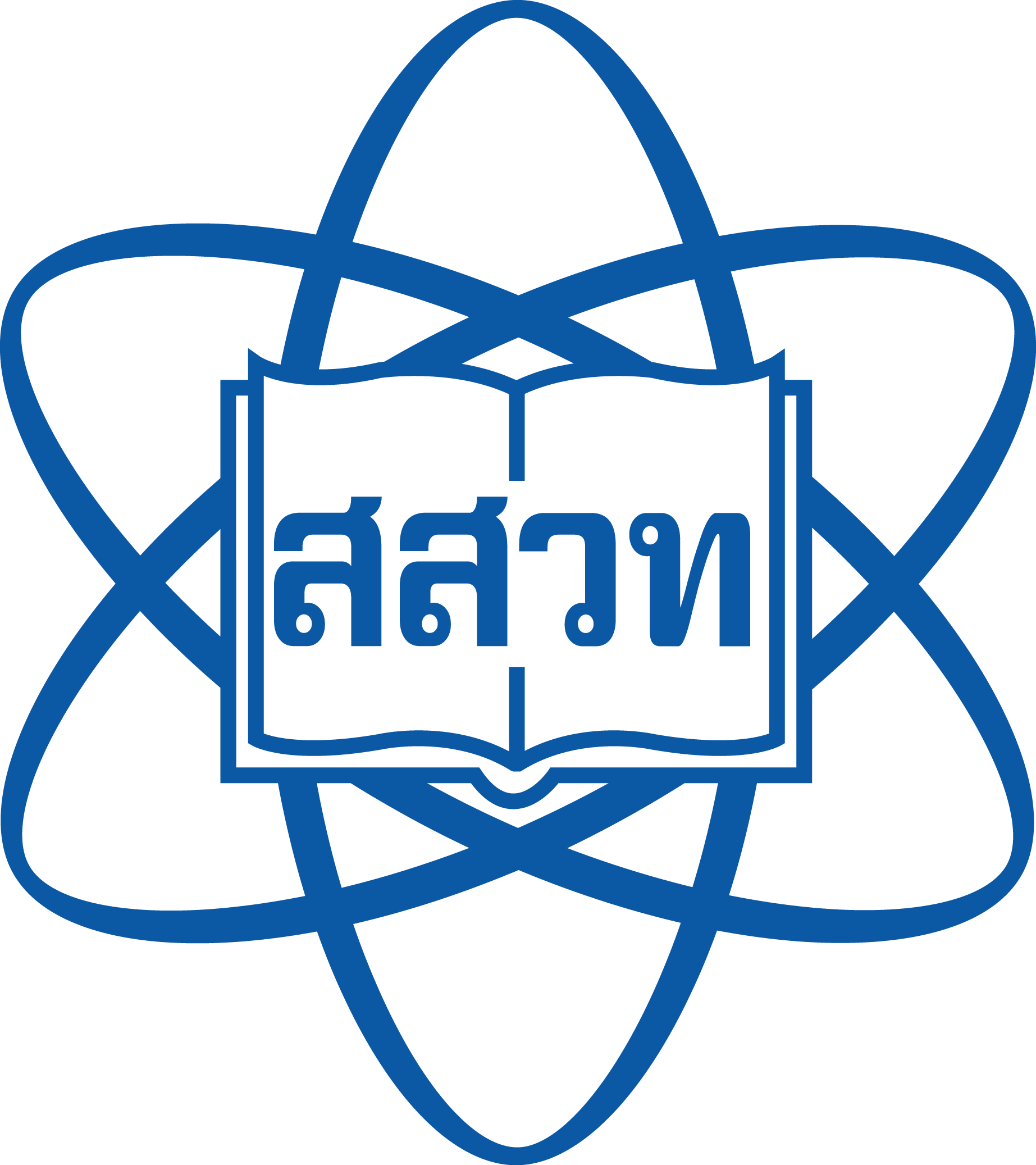 3.1 การเป็นพลเมืองดิจิทัล
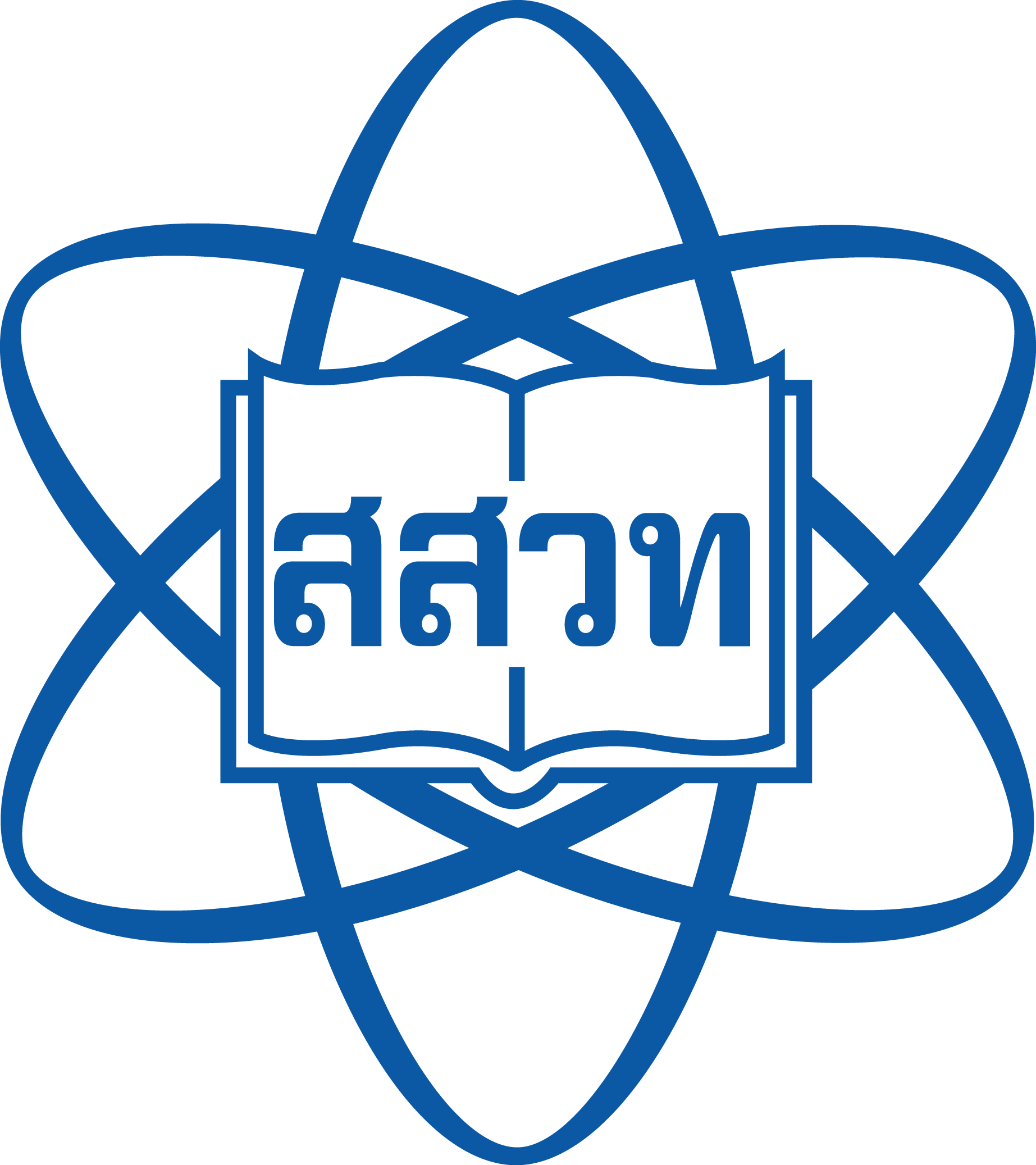 3.1 การเป็นพลเมืองดิจิทัล
SAVY
มีความรู้ทางเทคโนโลยี
และการแบ่งปันความรู้
ให้ผู้อื่น
3.1.1 การรู้ดิจิทัล
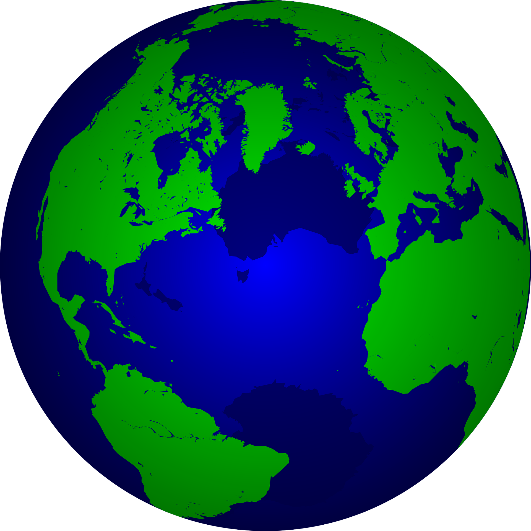 3.1.2 การมีทักษะทางการสื่อสาร
SAFE
ป้องกันตนเองและผู้อื่น
3.1.3 การซื้อขายสินค้าออนไลน์
SOCIAL
การเคารพตนเองและผู้อื่นในสังคมออนไลน์
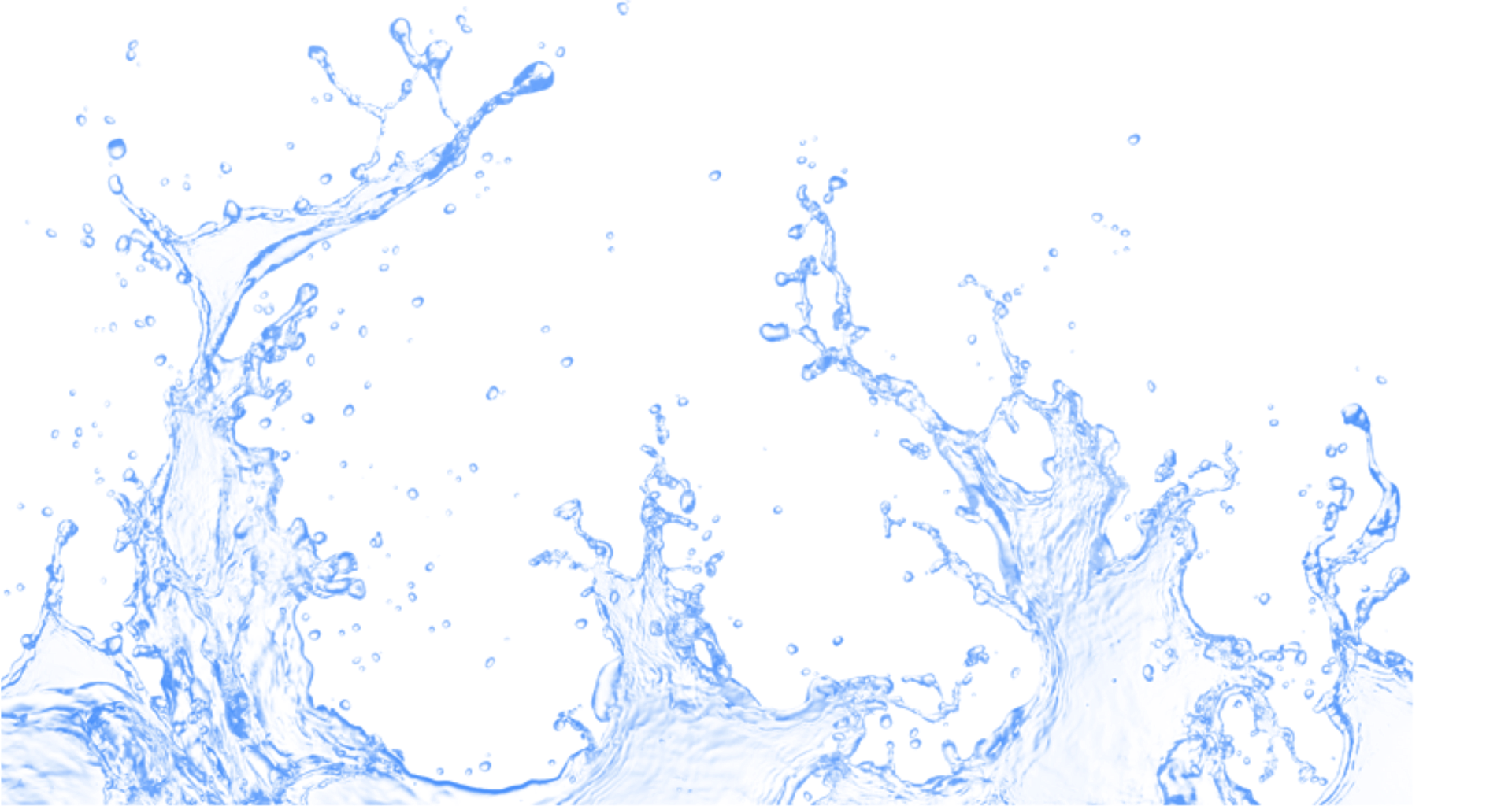 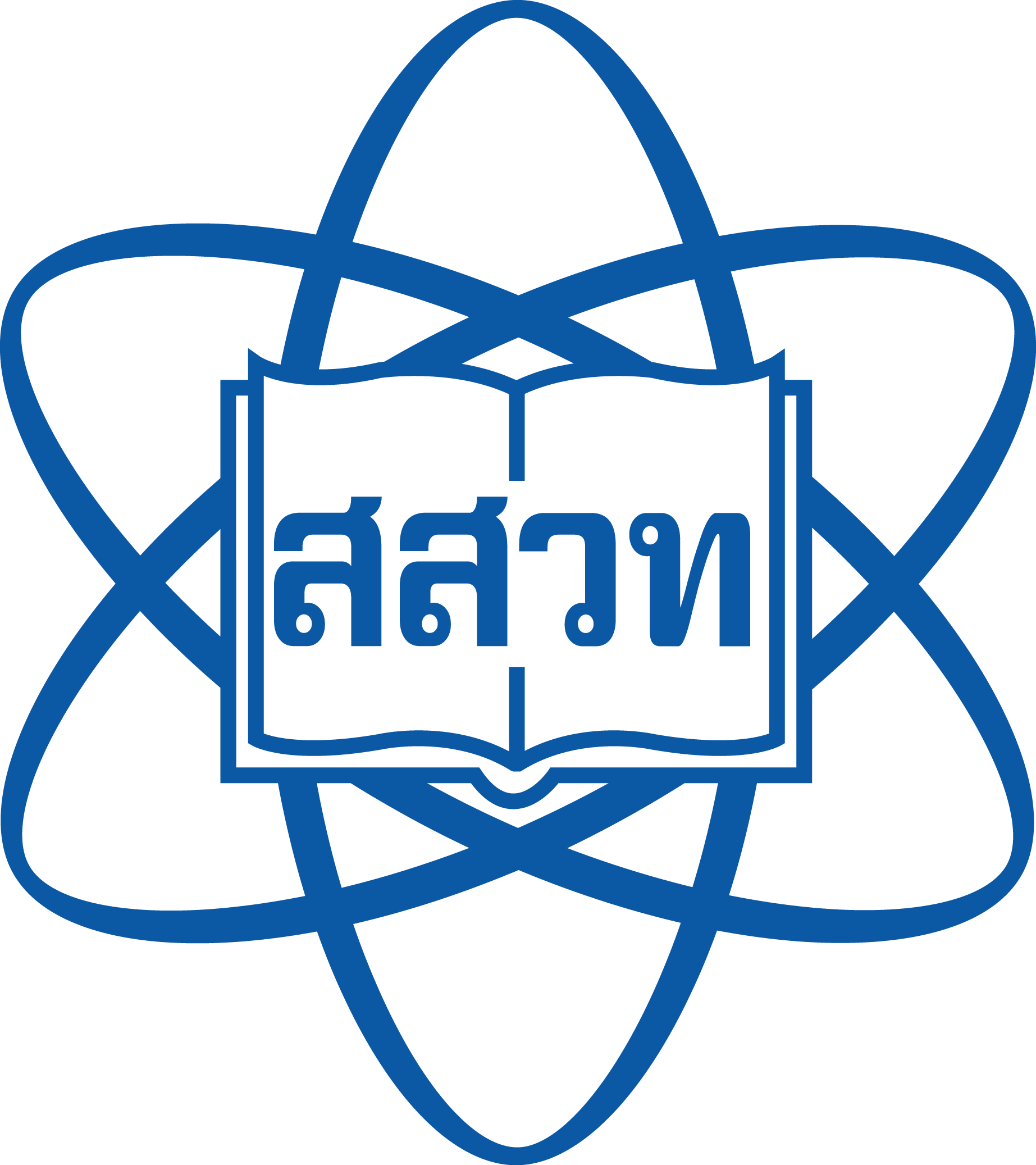 3.2 การป้องกันตนเองและผู้อื่น
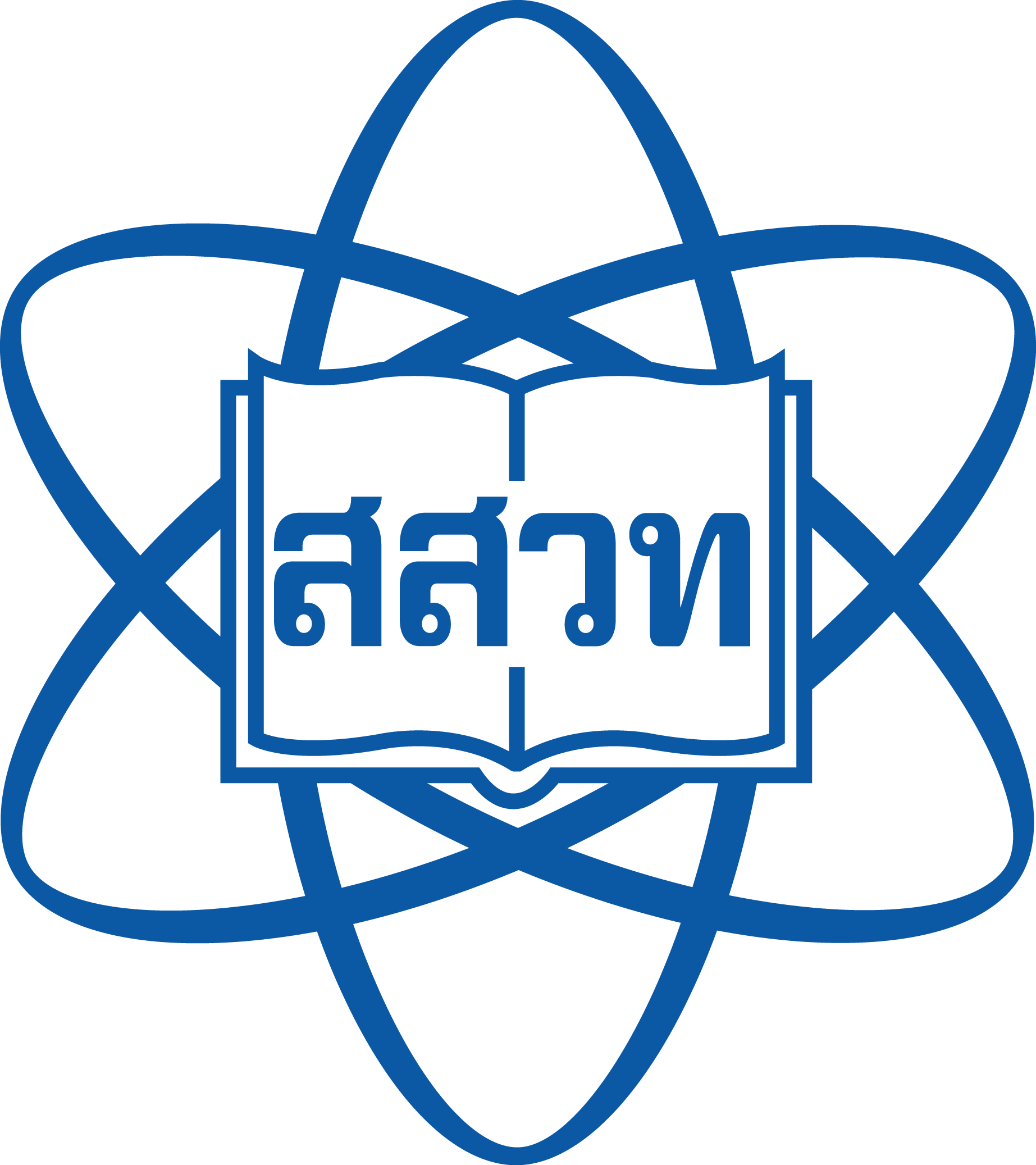 ความเป็นส่วนตัว
01
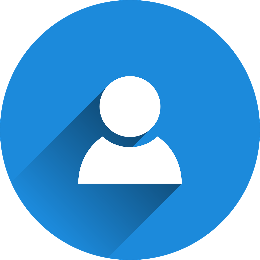 02
การป้องกัน
ตนเองและผู้อื่น
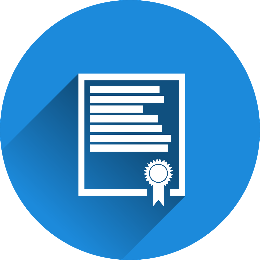 สิทธิและความรับผิดชอบ
03
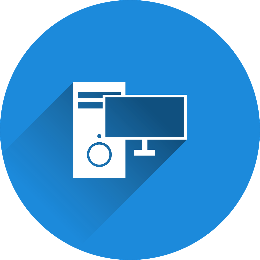 สุขภาพกับการใช้งานเทคโนโลยี
ชวนคิด
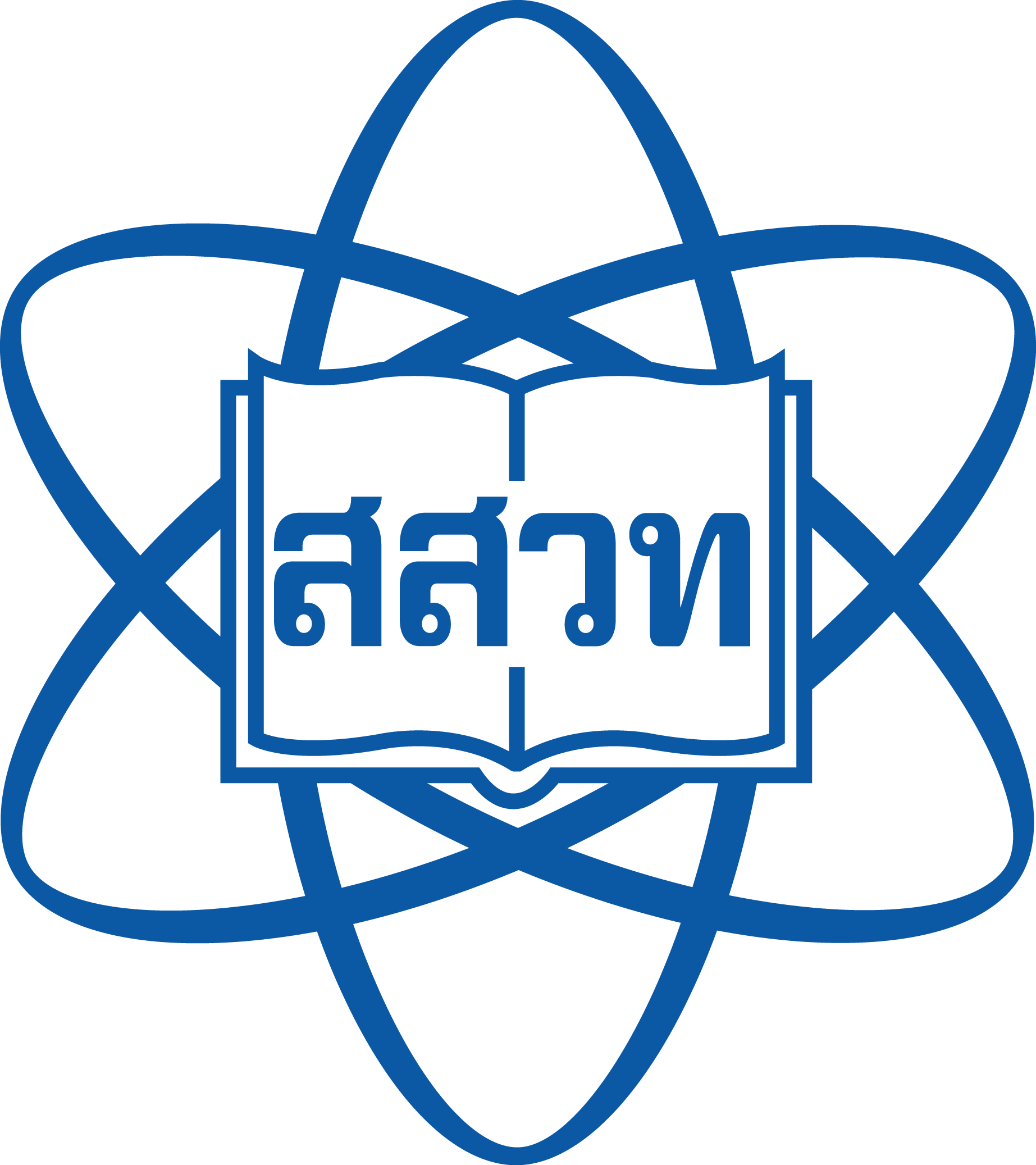 เมื่อผู้เรียนเป็นพลเมืองดิจิทัลแล้ว 
ผู้เรียนอาจจะต้องประสบกับภัยจากสังคมออนไลน์อย่างไรบ้าง ?
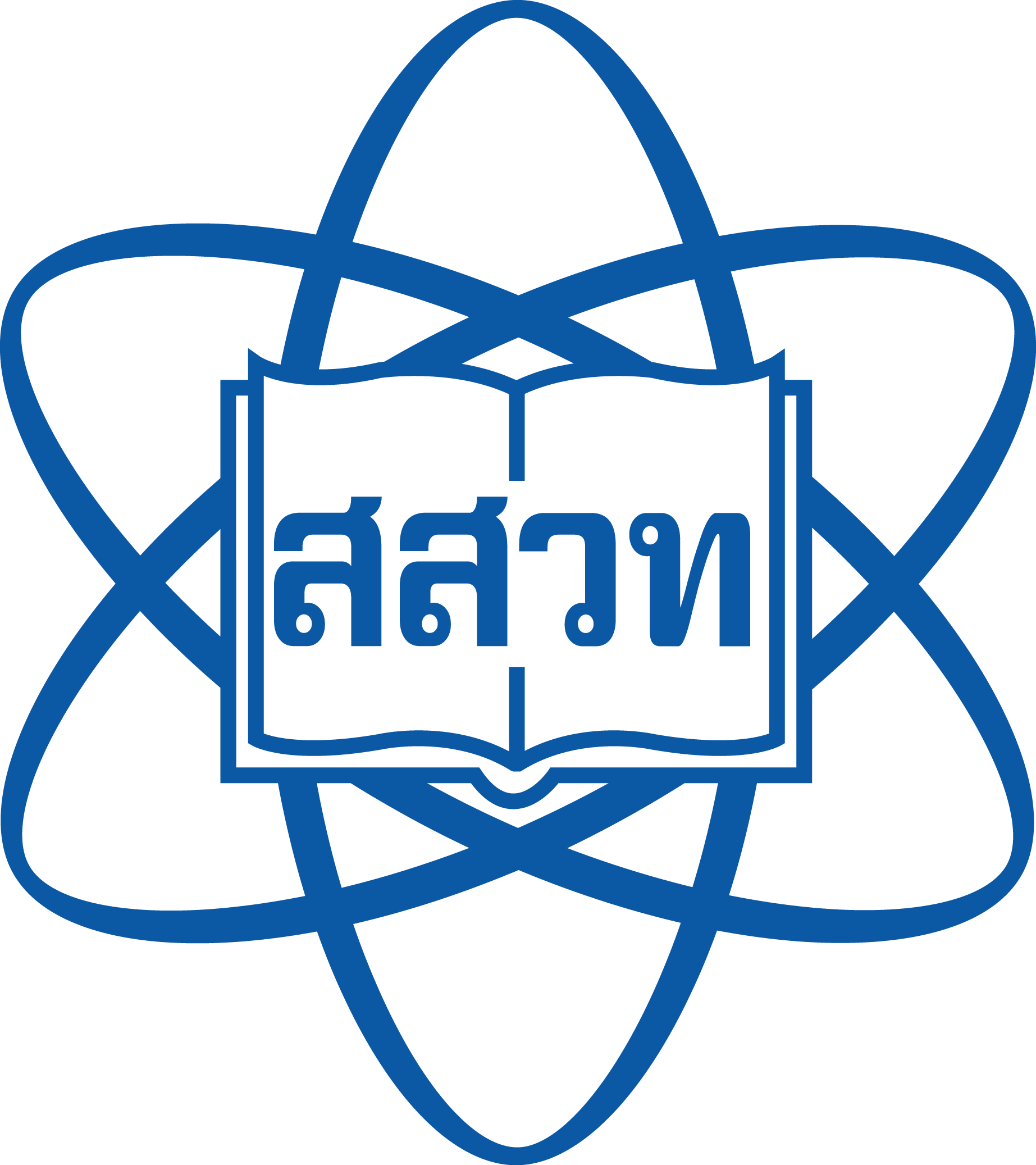 ชมวีดิทัศน์ เรื่อง เข้าสังคมออนไลน์อย่างปลอดภัยสไตล์พล่ากุ้ง
https://youtu.be/9ITCQ67274Q
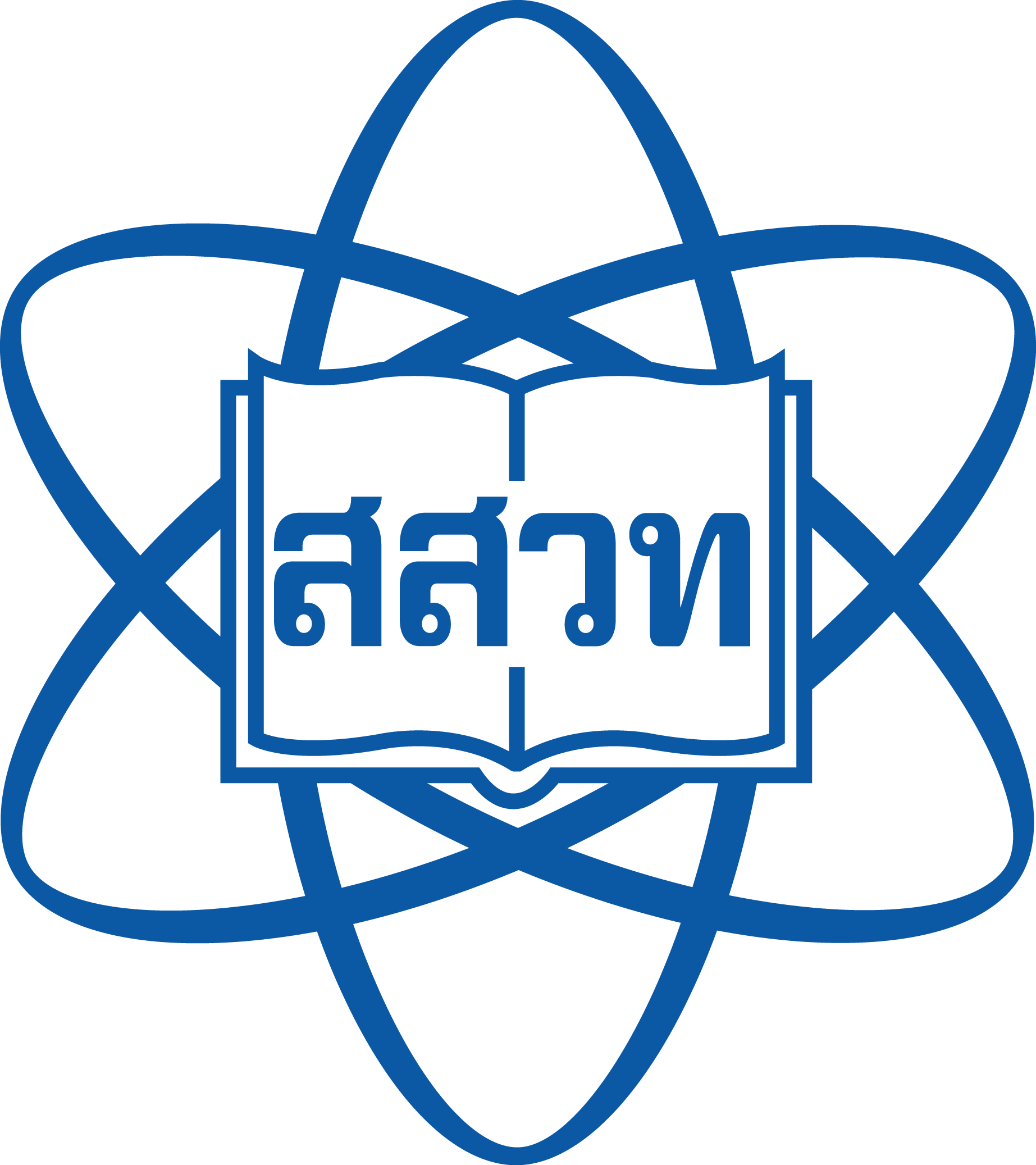 ชมวีดิทัศน์ เรื่อง "Cyberbullying" ภัยคุกคามยุคสังคมออนไลน์
https://youtu.be/ZosESE-5N48
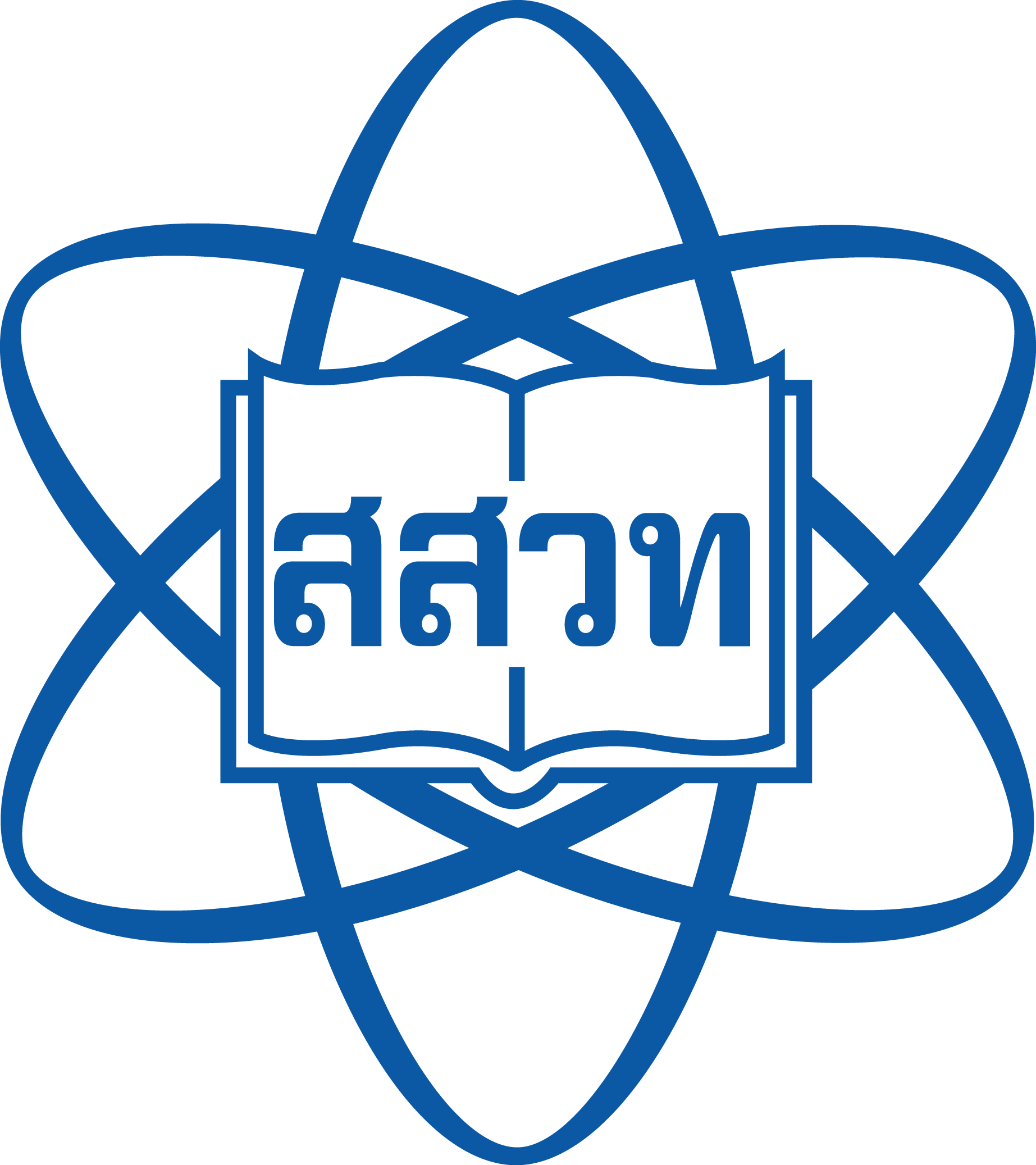 ชมวีดิทัศน์ เรื่อง ภัยคุกคามเด็ก-เยาวชนจากสื่อสังคมออนไลน์
https://youtu.be/HhMfUmT3EHU
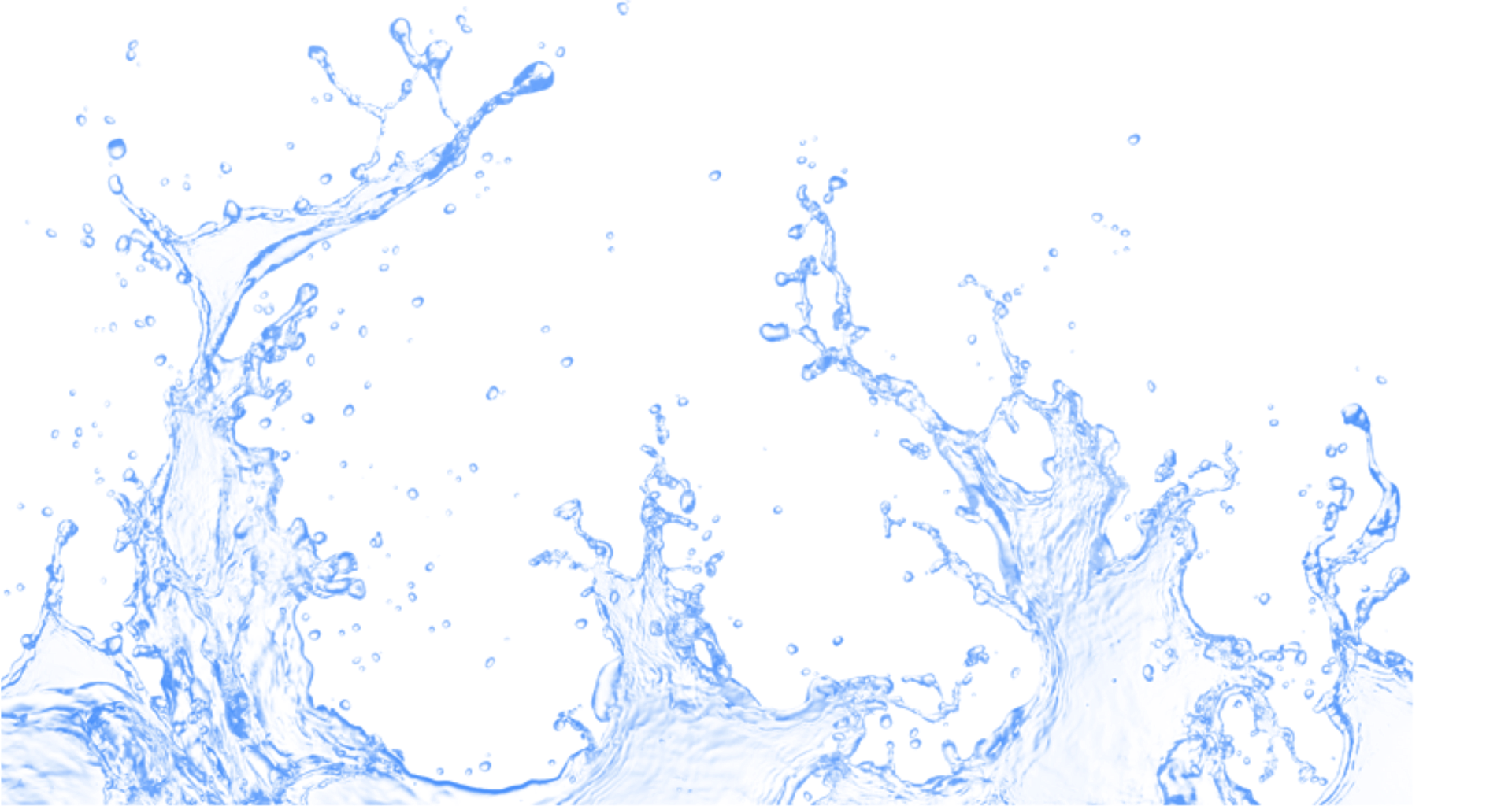 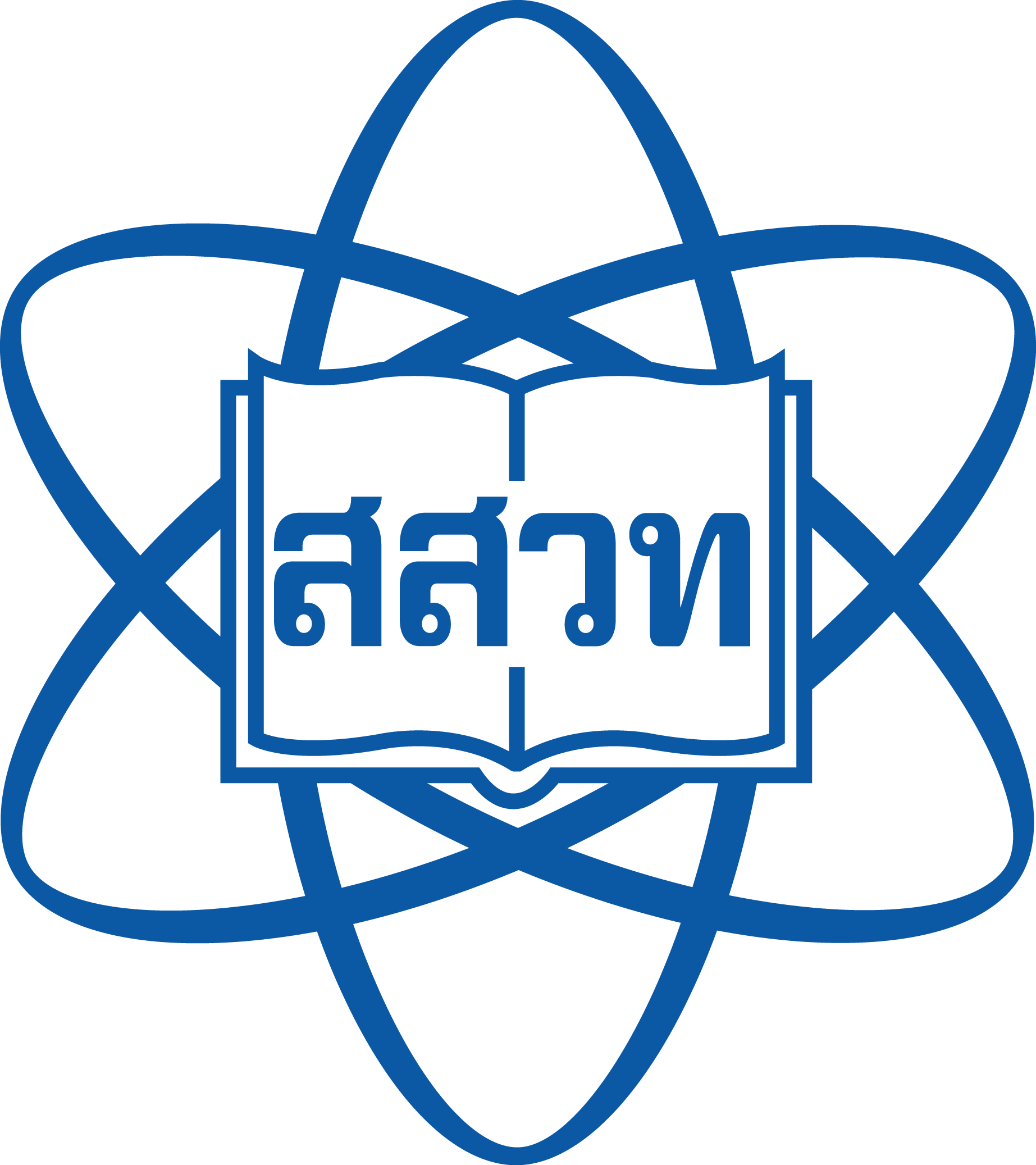 3.3 กฎหมายและมารยาทในสังคมดิจิทัล
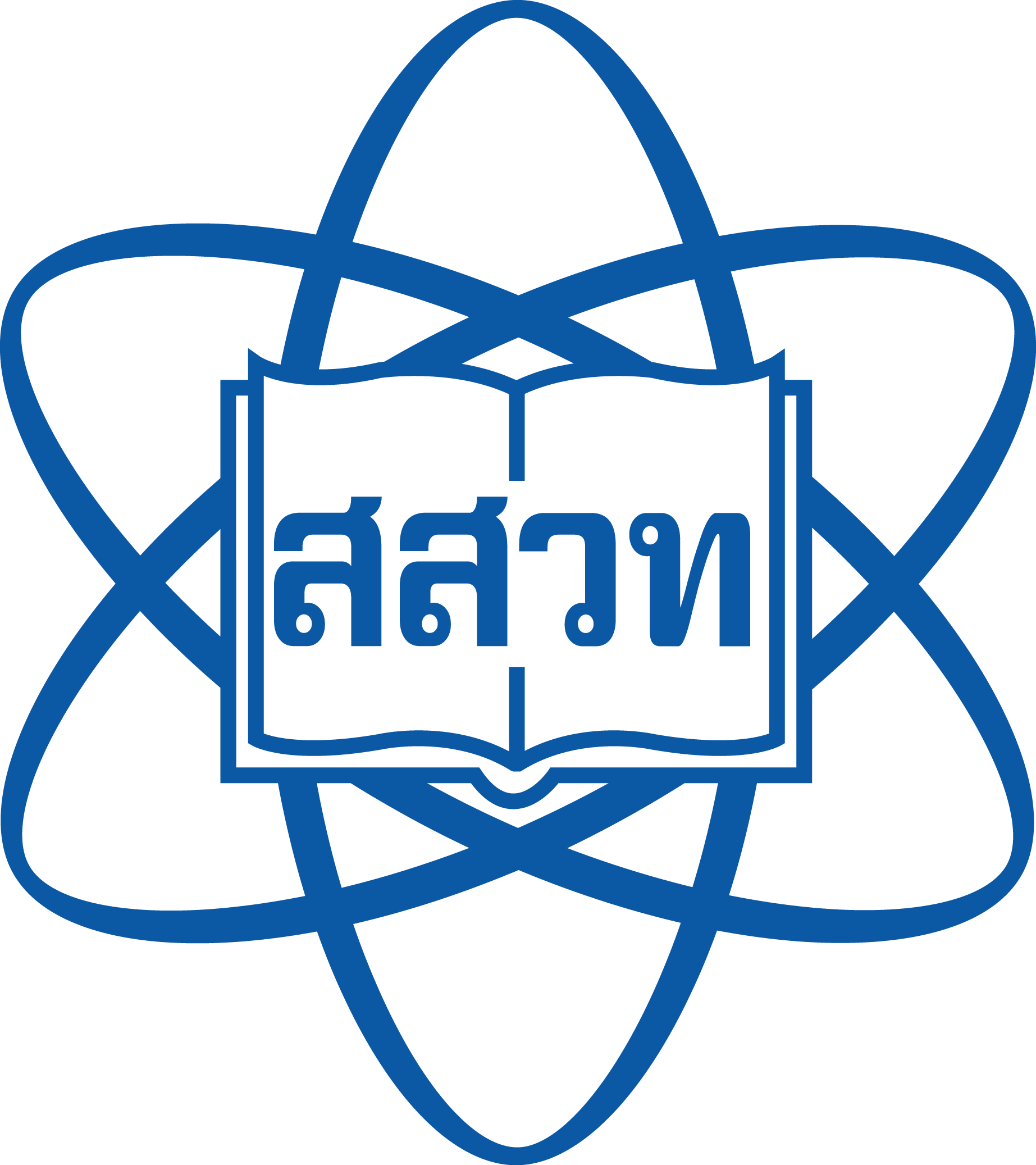 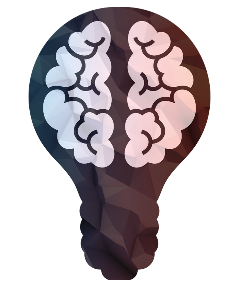 01
การเข้าถึงและการร่วมตัดสินใจ
กฎหมายและมารยาทในสังคมดิจิทัล
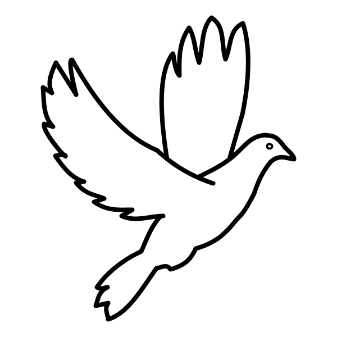 02
เสรีภาพในการแสดงออก
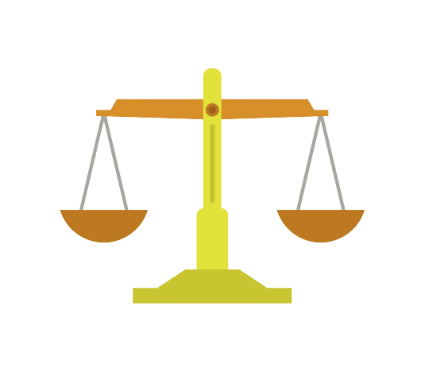 03
กฏหมายดิจิทัล
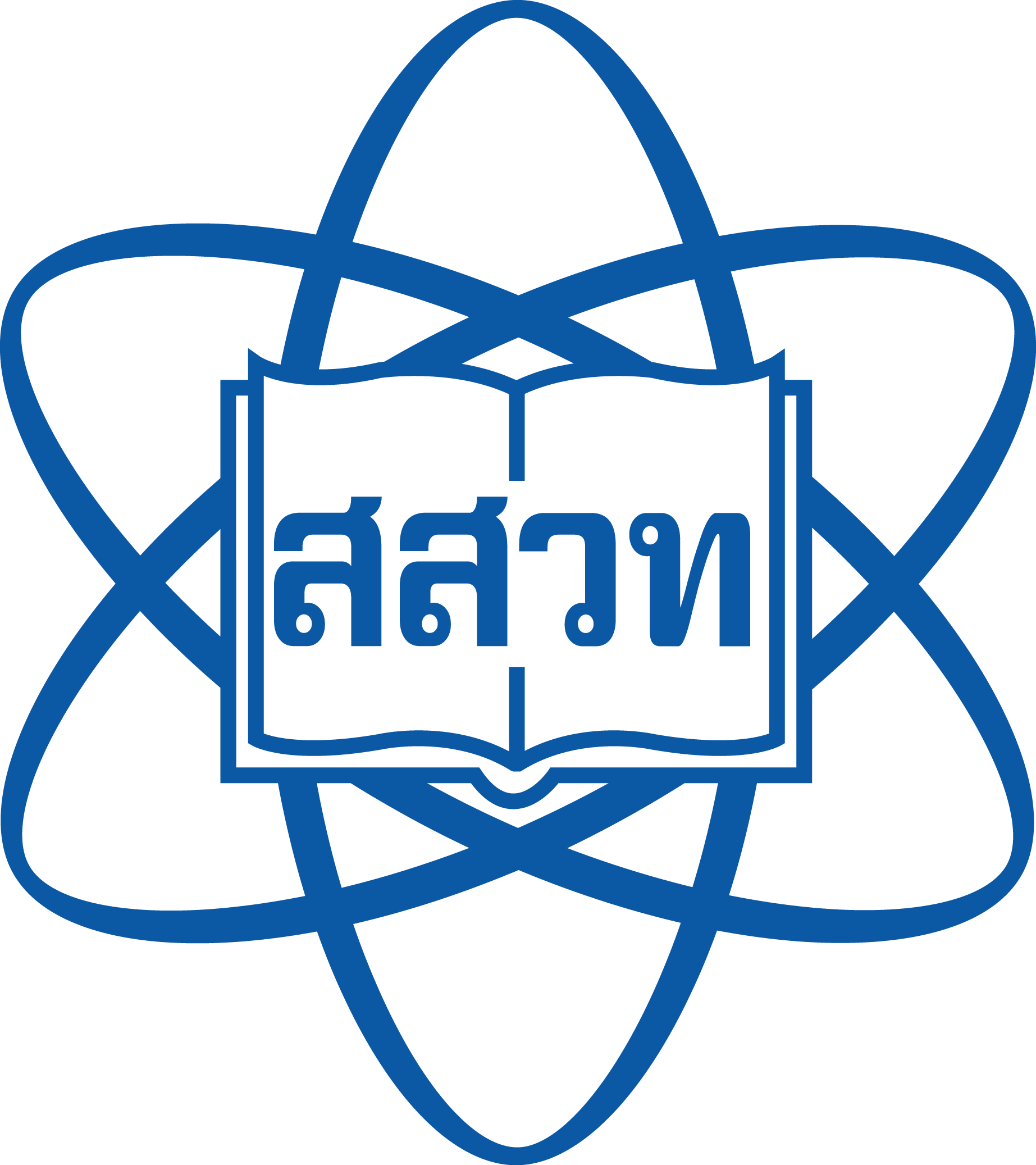 การปฏิบัติตนให้ปลอดภัยจากภัยคุกคามในสังคมออนไลน์ นอกจากจะมี IQ ความฉลาดทางเชาว์ปัญญา และ EQ ความฉลาดทางอารมณ์แล้ว ผู้เรียนจะต้องมี DQ  ความฉลาดทางดิจิทัลด้วย
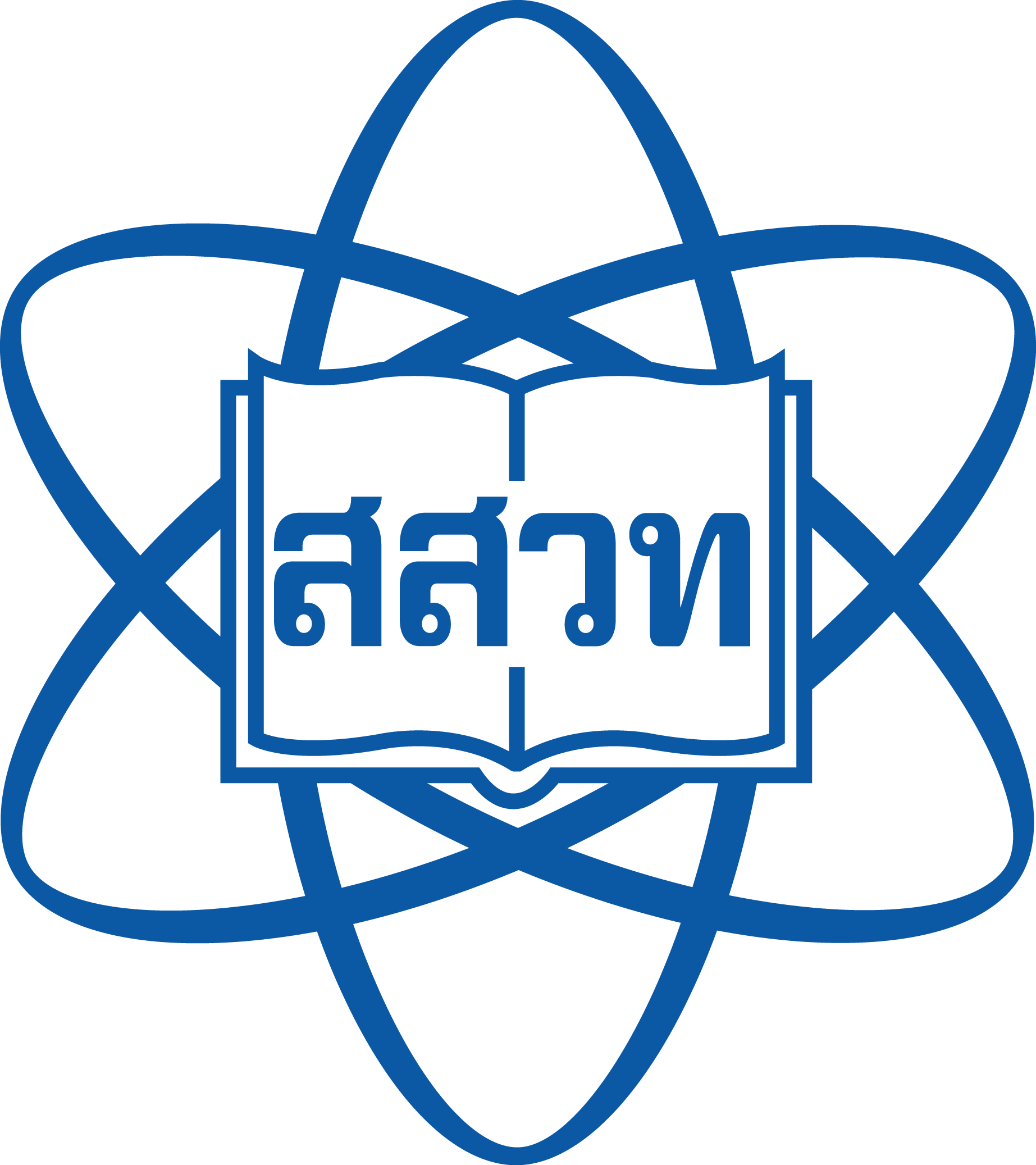 ชมวีดิทัศน์เรื่อง “DQ : ความฉลาดทางดิจิทัล”
https://youtu.be/1IwZLH82PYM
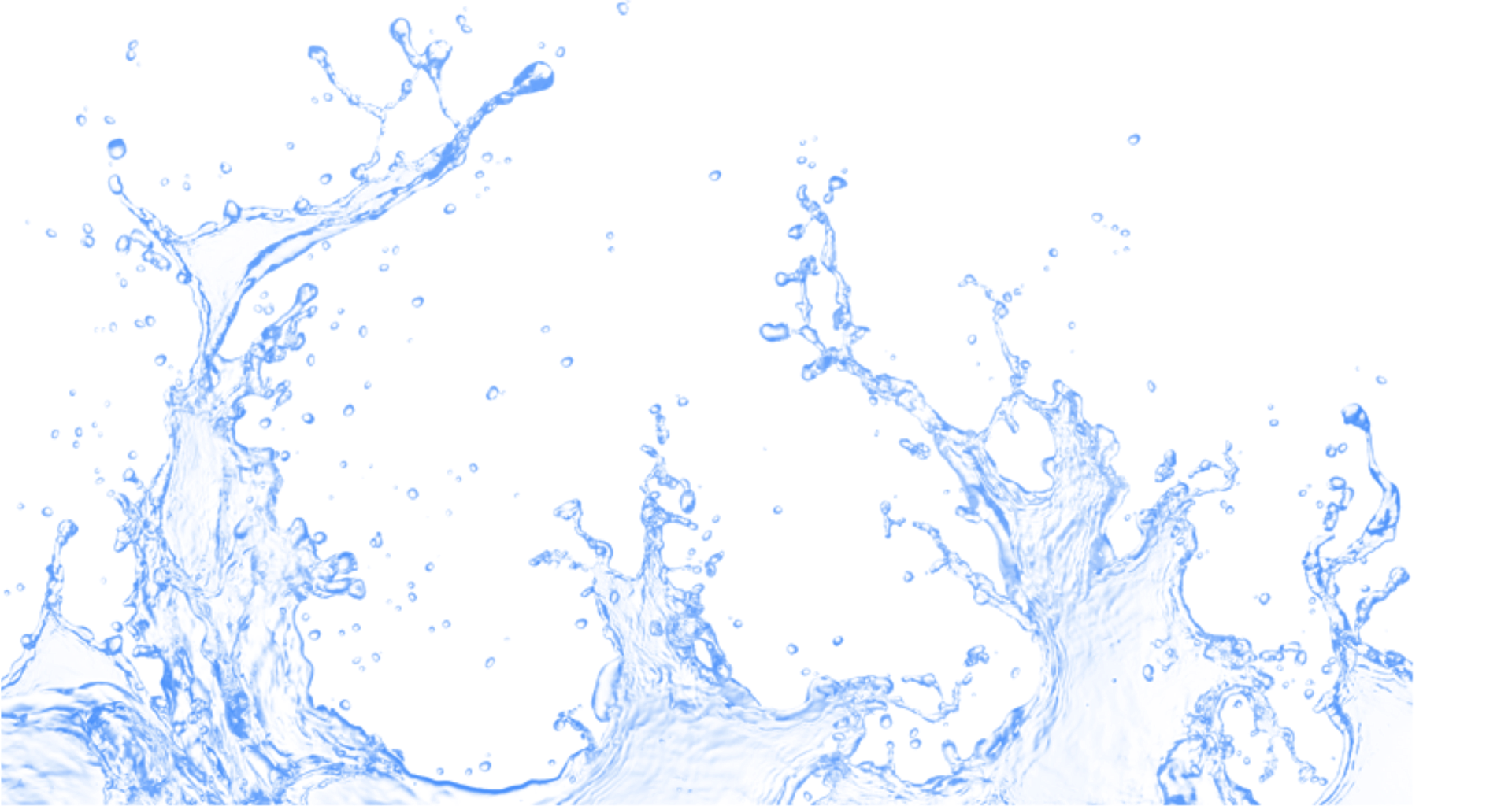 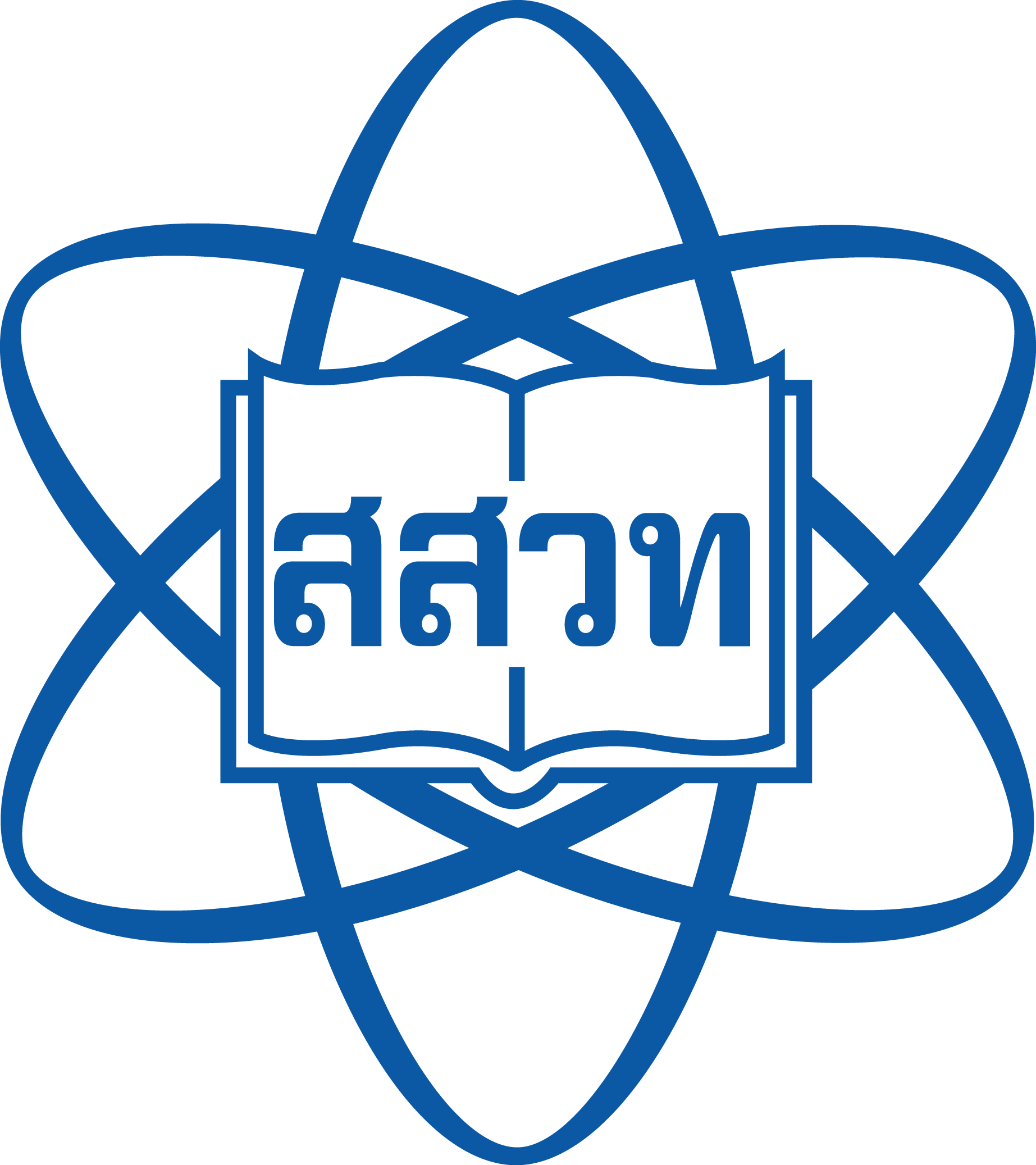 กิจกรรมที่ 7.1 เส้นทางการเป็นพลเมืองดิจิทัล
กิจกรรมที่ 7.1 เส้นทางการเป็นพลเมืองดิจิทัล
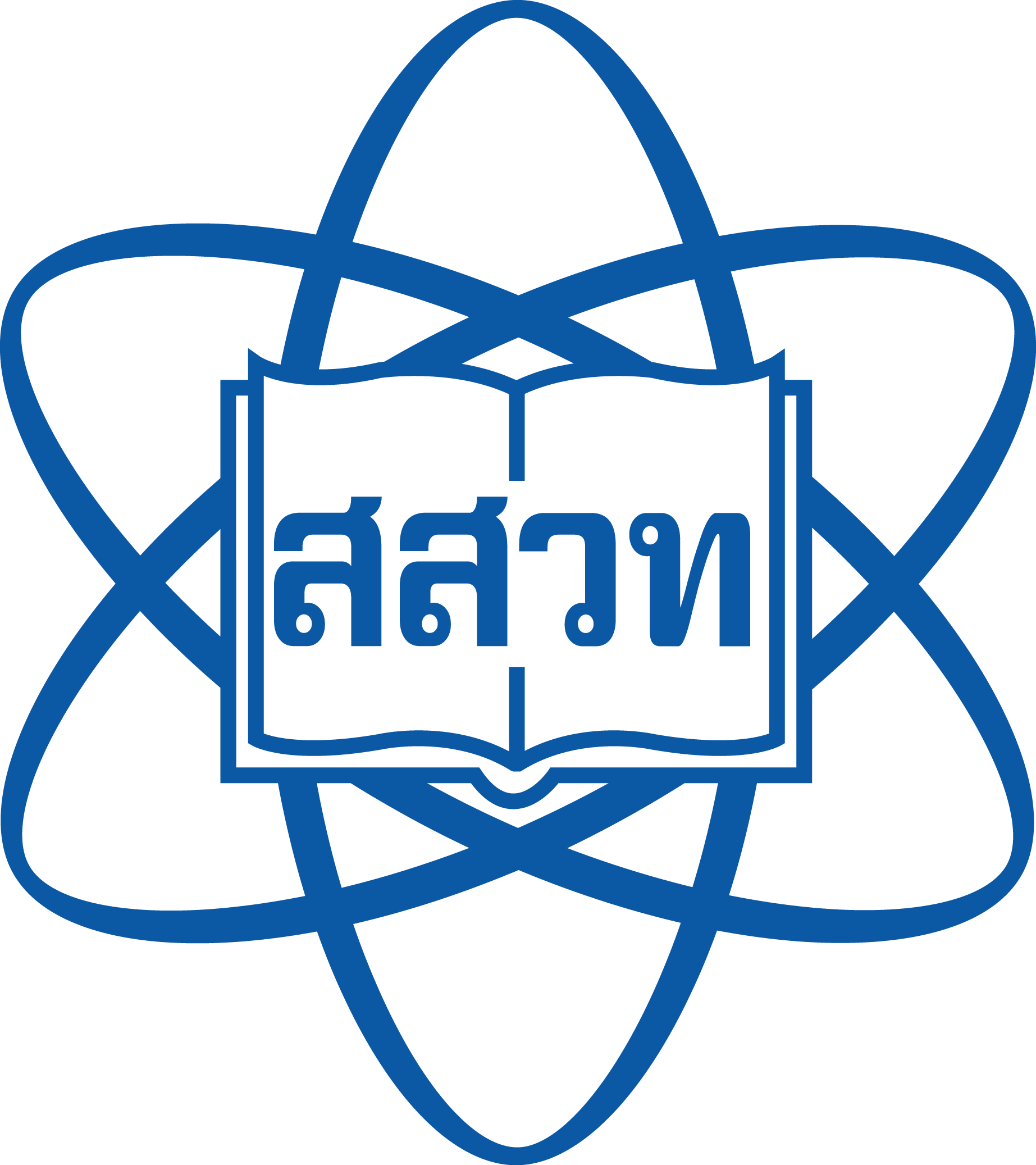 ให้นักเรียนแบ่งกลุ่ม กลุ่มละ 5 - 6 คน
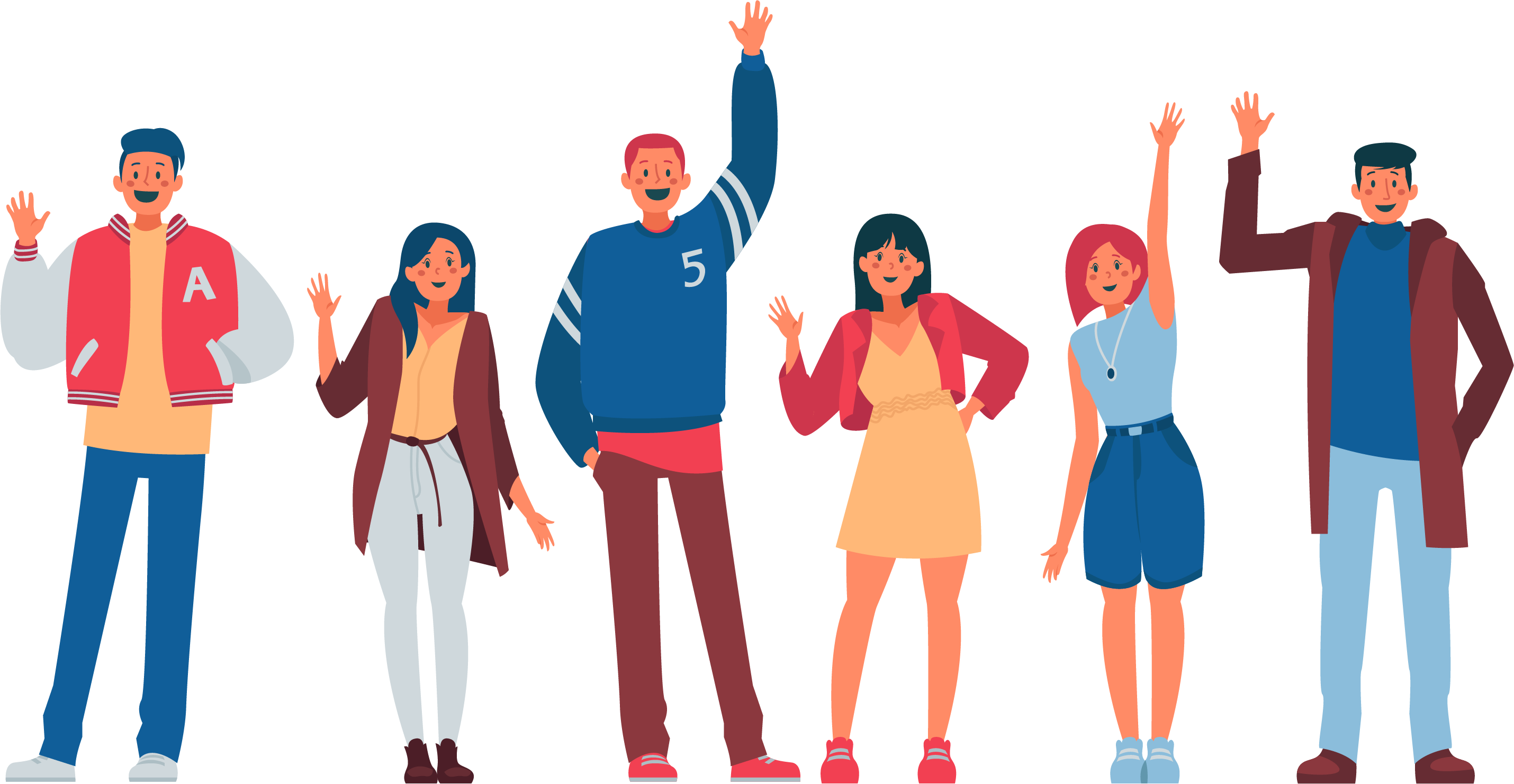 กิจกรรมที่ 7.1 เส้นทางการเป็นพลเมืองดิจิทัล
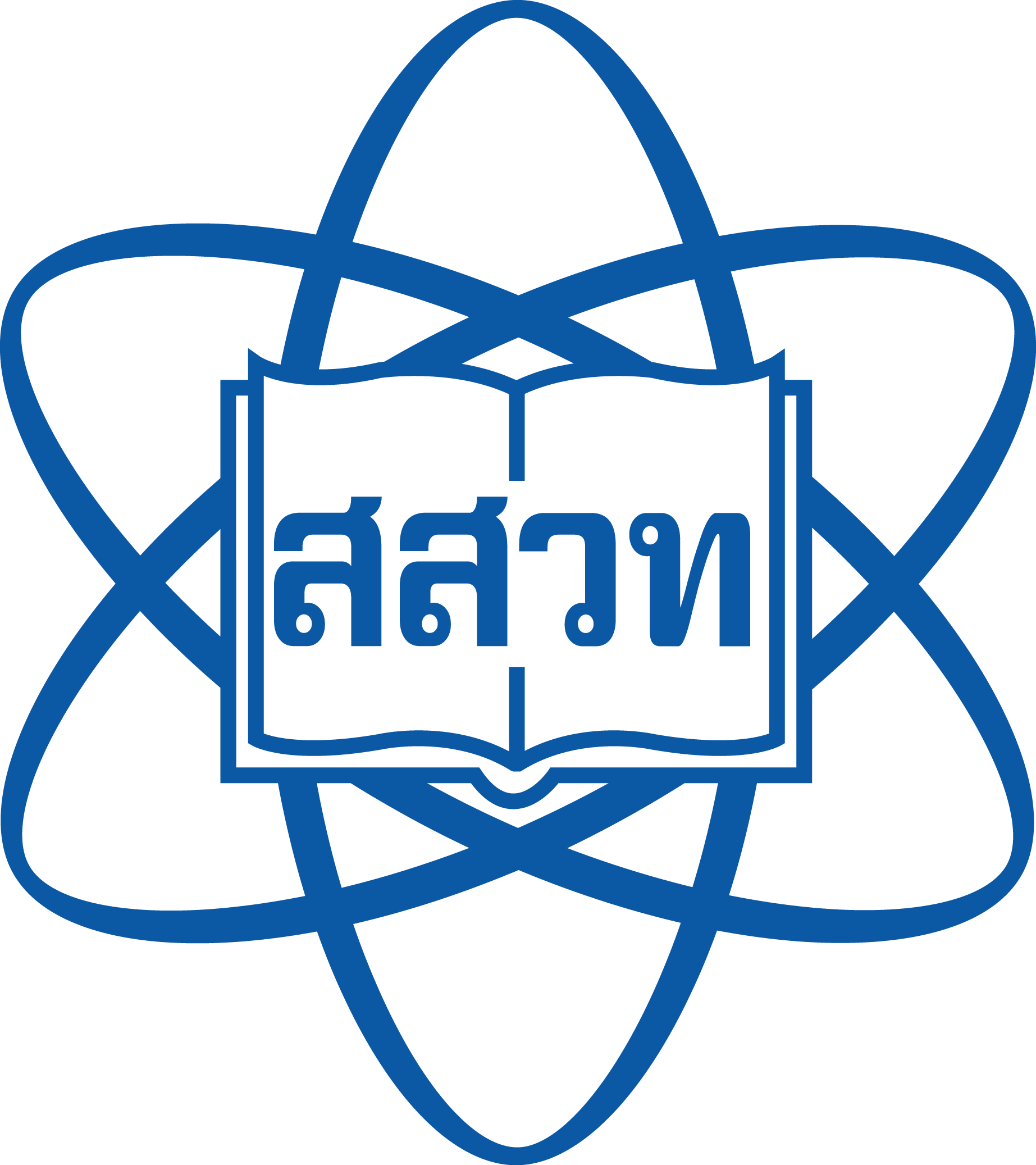 กติกา
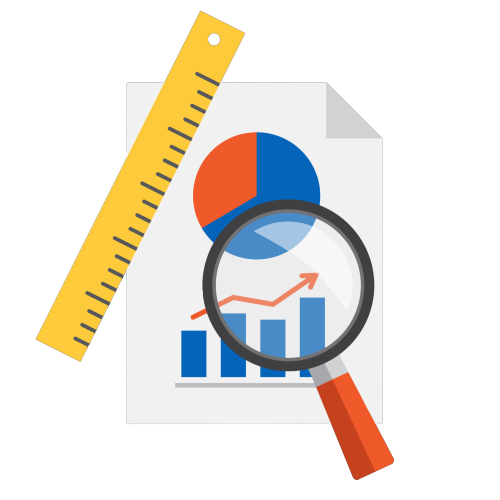 • 	ผู้เล่นจะต้องเดินทางตามเส้นทาง ไปยังจุดหมายเพื่อเป็นพลเมืองดิจิทัล

• 	ในแต่ละรอบผู้เล่นจะต้องผลัดกันเดิน

• 	ก่อนการเดินทุกครั้งผู้เล่นแต่ละคนจะต้องหยิบ “บัตรคำถาม” จากกอง    	และตอบคำถามที่อยู่ภายในบัตรคำถามนั้นว่าเป็นพฤติกรรมที่เหมาะสมหรือไม่
กิจกรรมที่ 7.1 เส้นทางการเป็นพลเมืองดิจิทัล
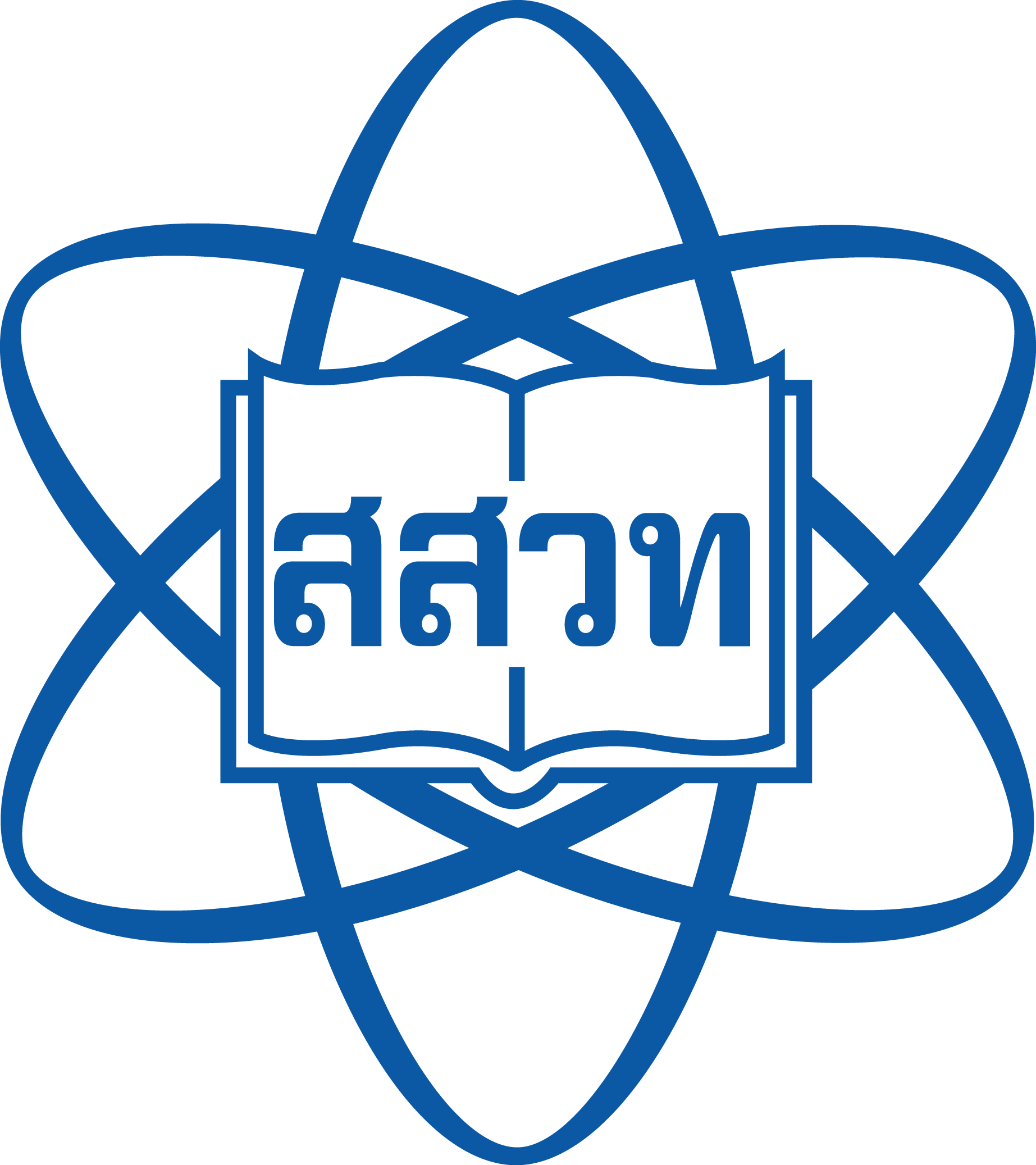 กติกา
• 	คณะลูกขุนทั้ง 3 คน จะตัดสินคำตอบ หากคณะลูกขุนเห็นด้วยอย่างน้อย 2 ใน 3 คน    	จะถือว่าผู้เล่นตอบคำถามถูกต้อง และให้ทอยลูกเต๋า เพื่อสุ่มจำนวนช่องในการเดิน

• 	แต่หากคณะลูกขุนไม่เห็นด้วยอย่างน้อย 2 ใน 3 จะไม่สามารถทอยลูกเต๋า 
	เพื่อสุ่มจำนวนช่องในการเดินของรอบนั้นๆ ได้
กิจกรรมที่ 7.1 เส้นทางการเป็นพลเมืองดิจิทัล
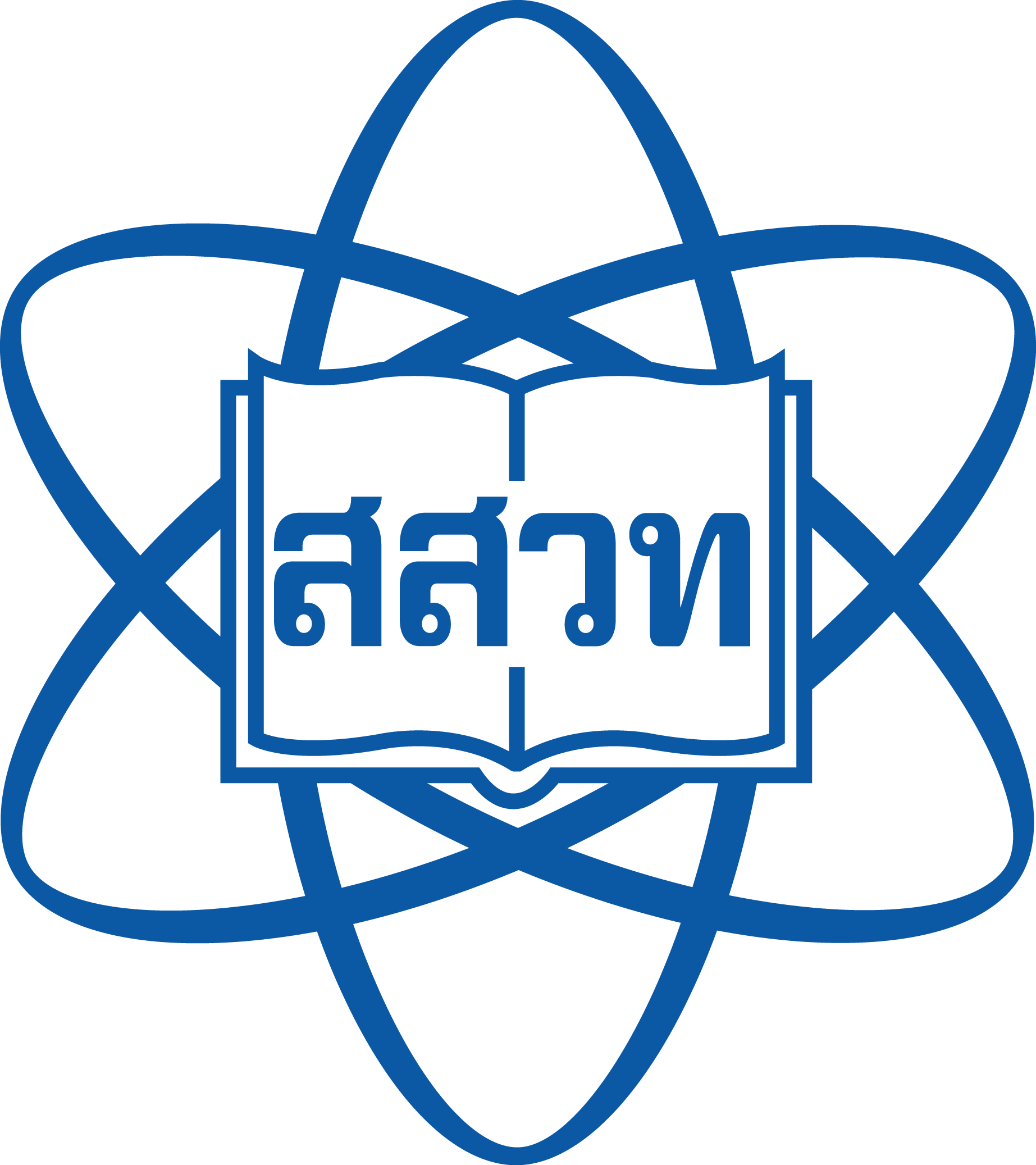 กติกา
ผู้เล่นคนใดเดินทางถึงจุดหมายเป็นคนแรก 

จะถือว่าเป็นผู้ชนะ
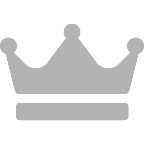 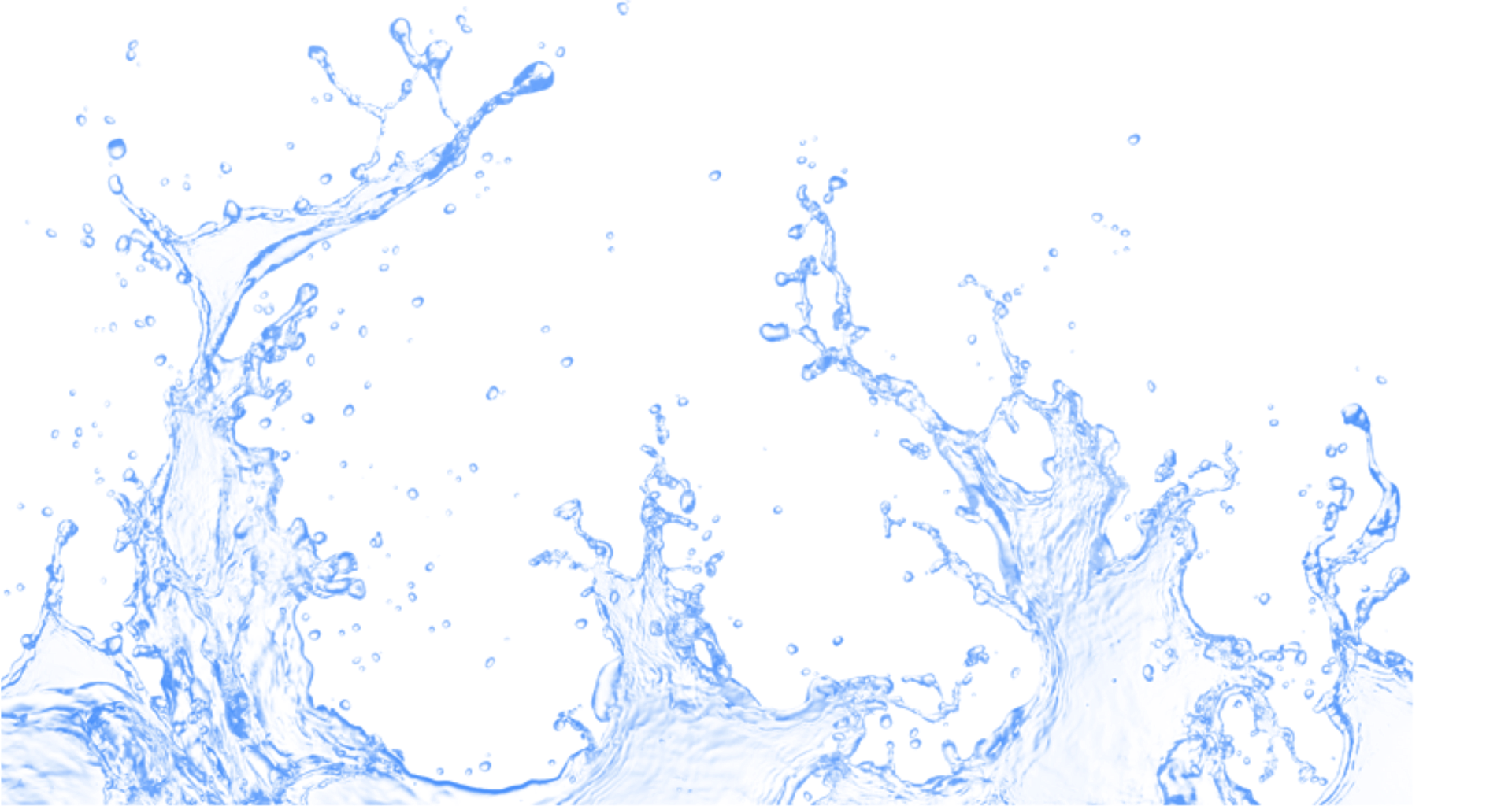 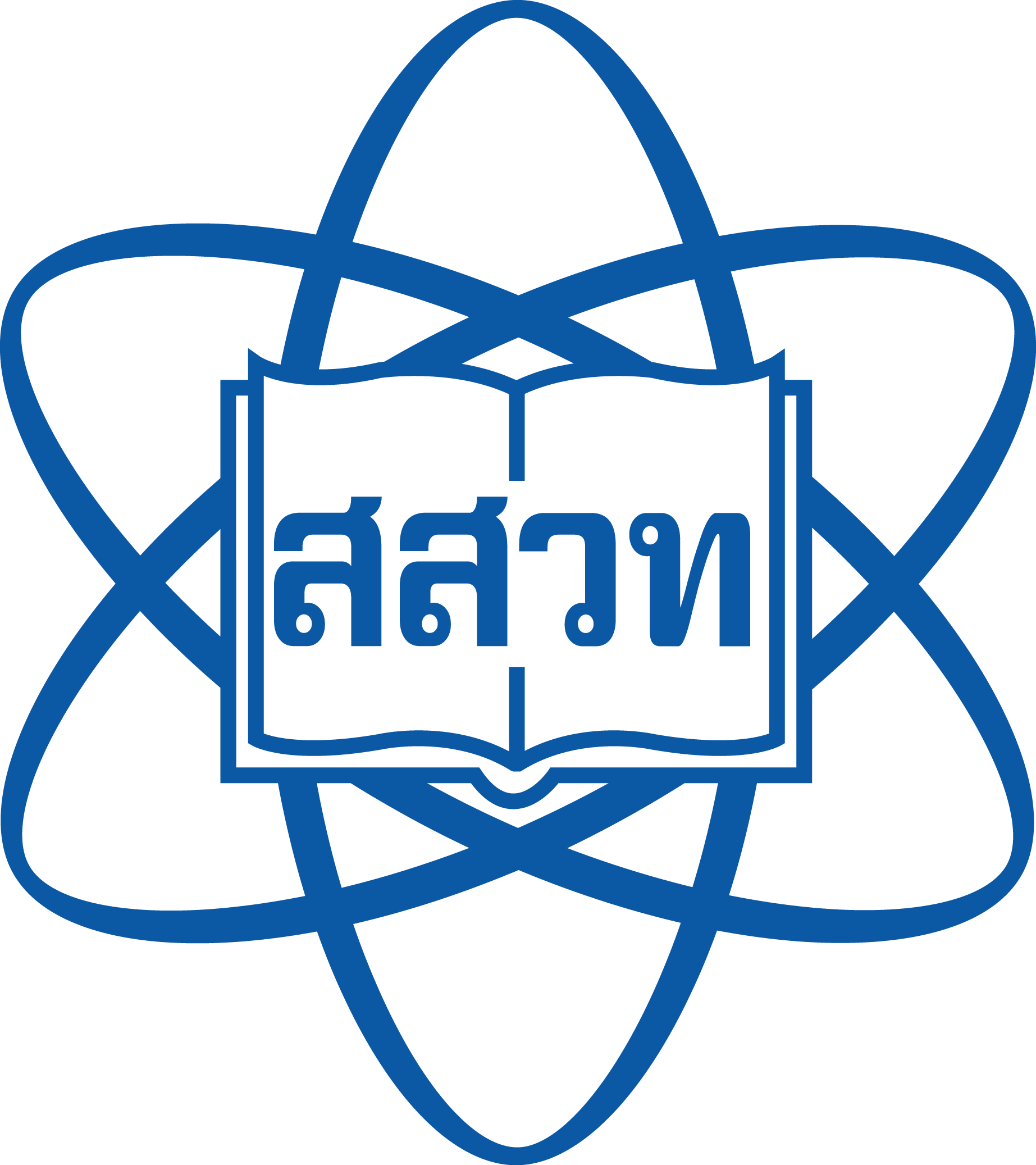 กิจกรรมที่ 8.1 จริยธรรมและกฎหมายคอมพิวเตอร์ใกล้ตัว
กิจกรรมที่ 8.1 จริยธรรมและกฎหมายคอมพิวเตอร์ใกล้ตัว
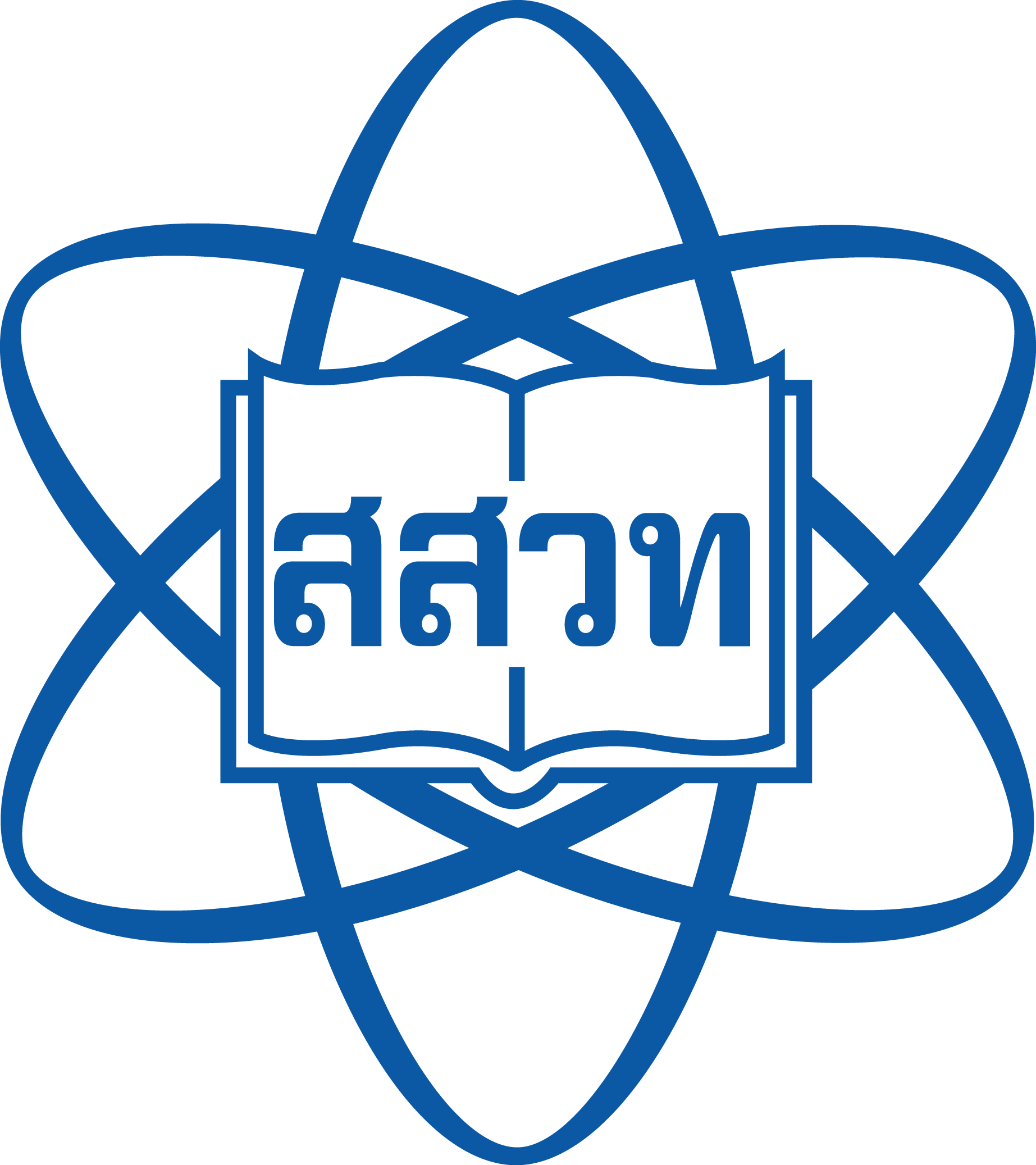 ให้นักเรียนศึกษากฎหมายการกระทำผิดเกี่ยวกับคอมพิวเตอร์และวิเคราะห์ฐานความผิดลงในตาราง
 2. 	พิจารณาสถานการณ์ และตอบคำถาม
 3. 	พิจารณาประเด็นต่าง ๆ แล้วตอบคำถาม
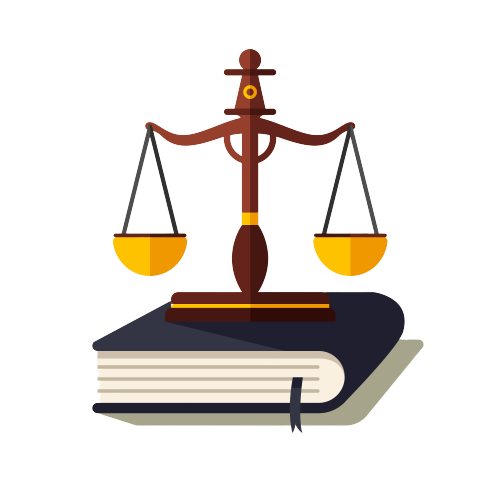